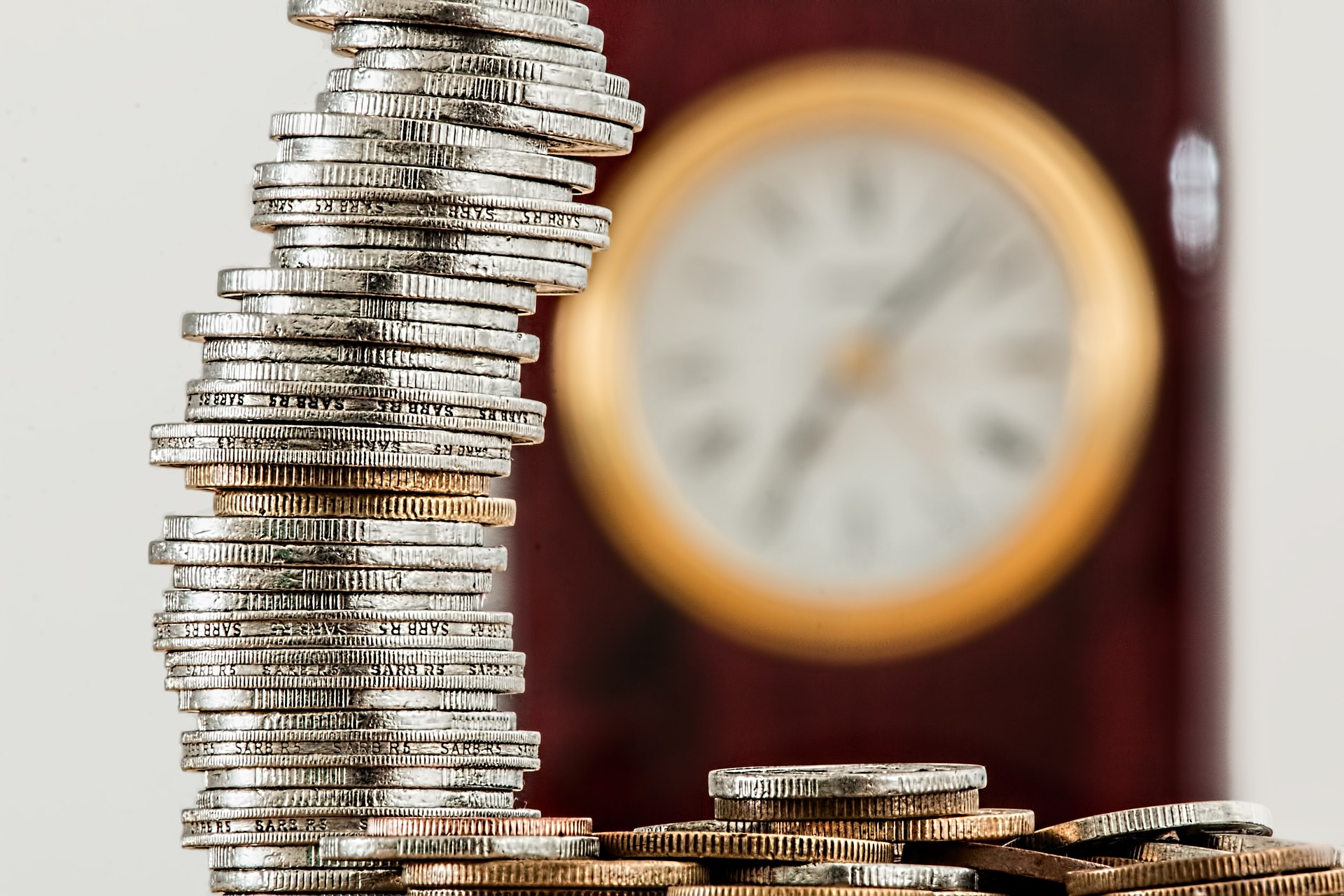 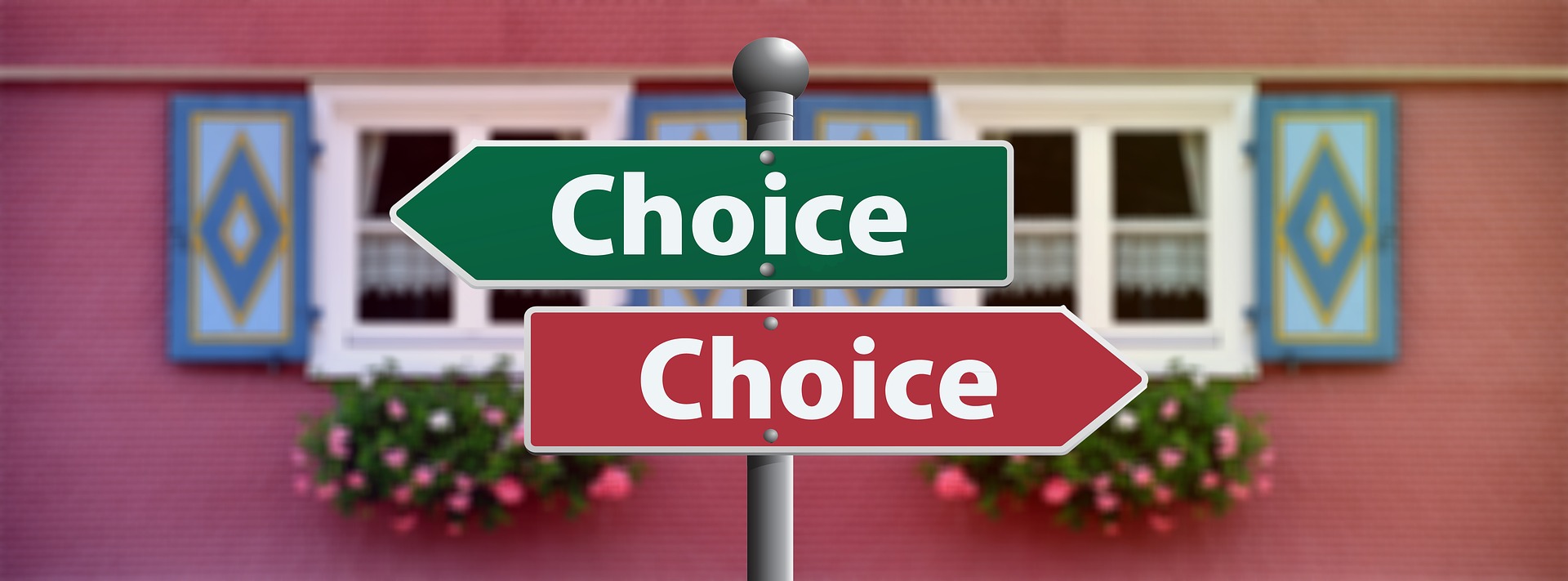 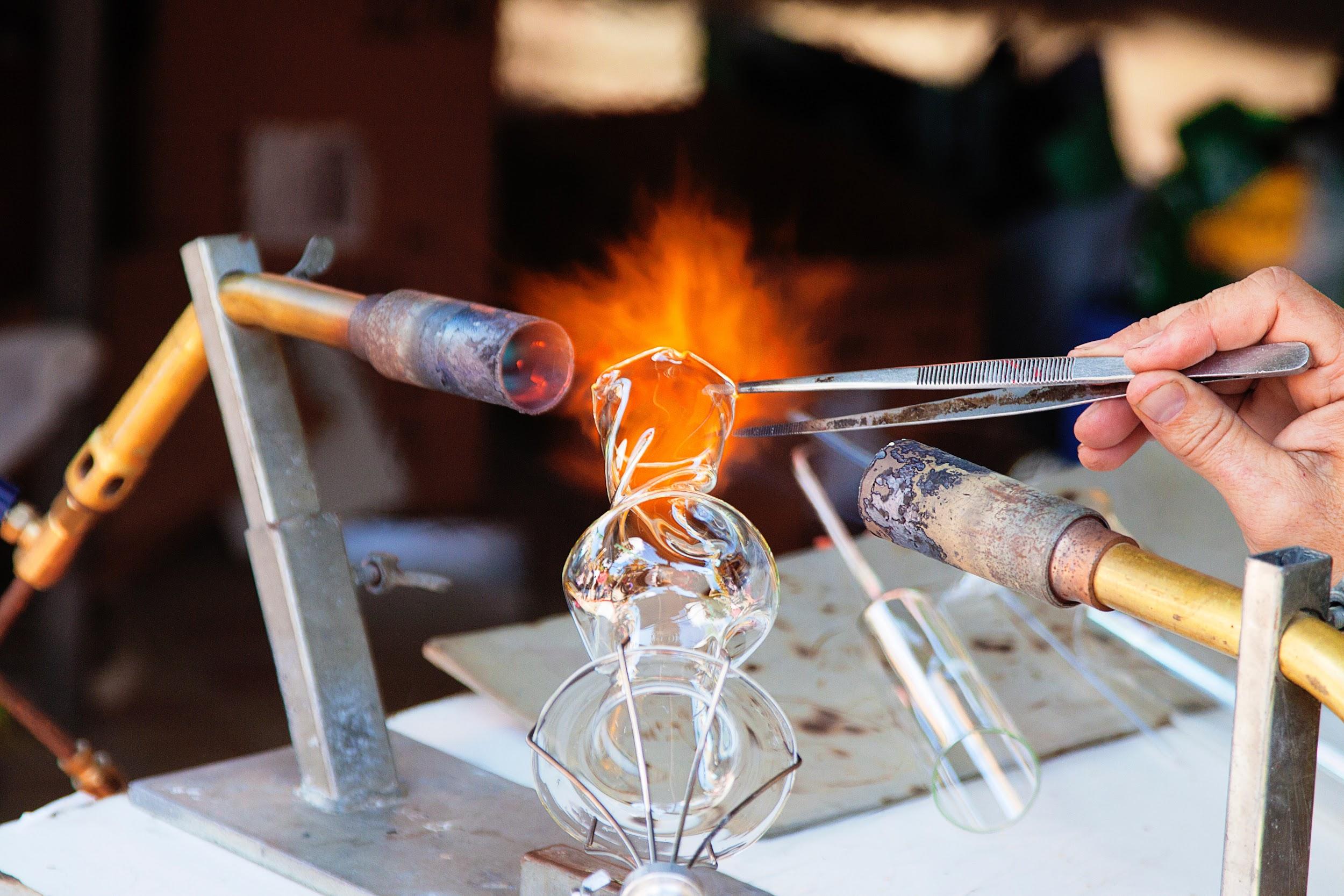 Fundamentals of ENTREPRENEURSHIP
Dr. Md. Sabur Khan, Chairman, BoT, Daffodil International University
Good Captain
Lifelong Learner
Entrepreneurship?
‘Durable’ as a Diamond
Tolerant as Mountain
Begins from a Seed
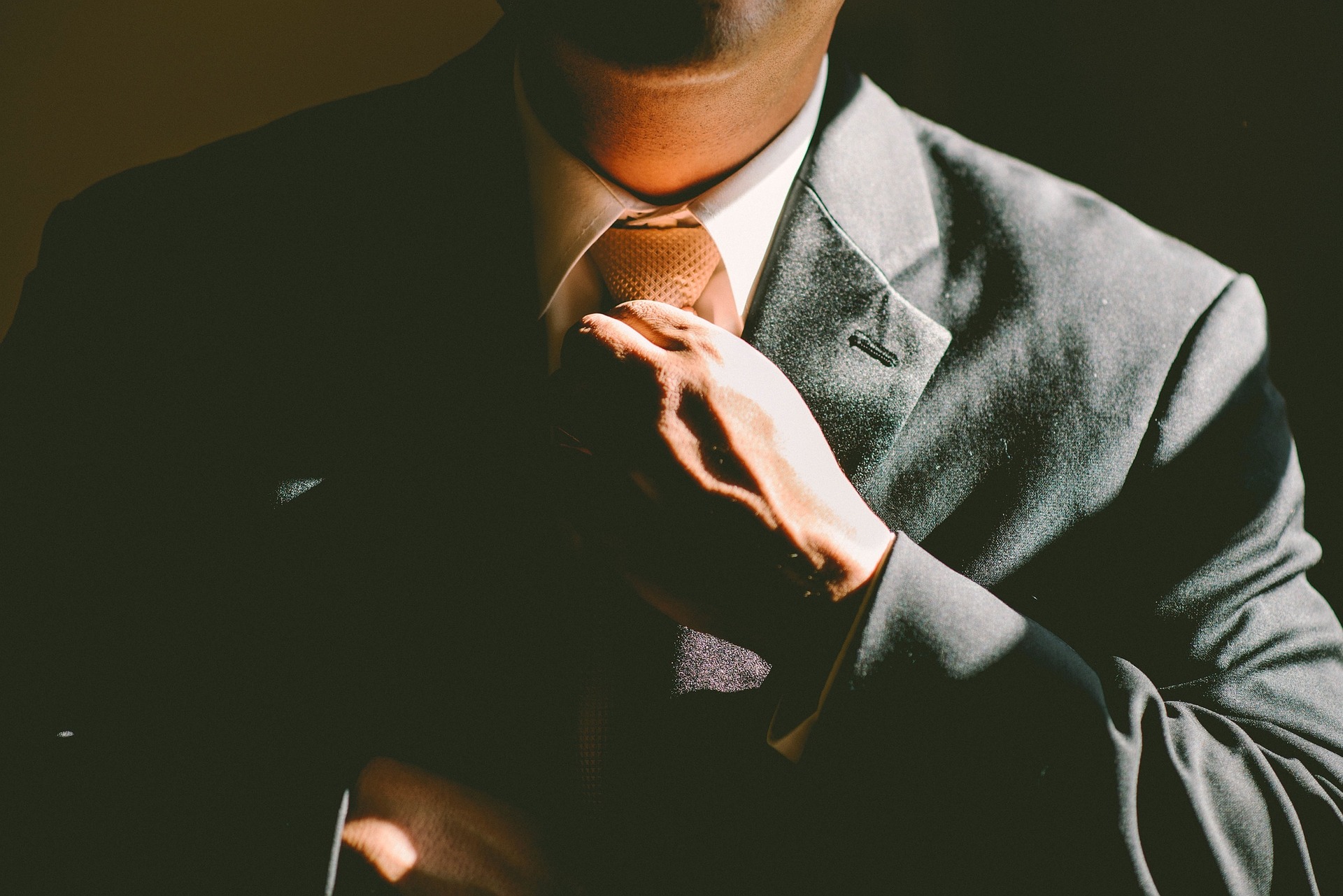 Entrepreneur???
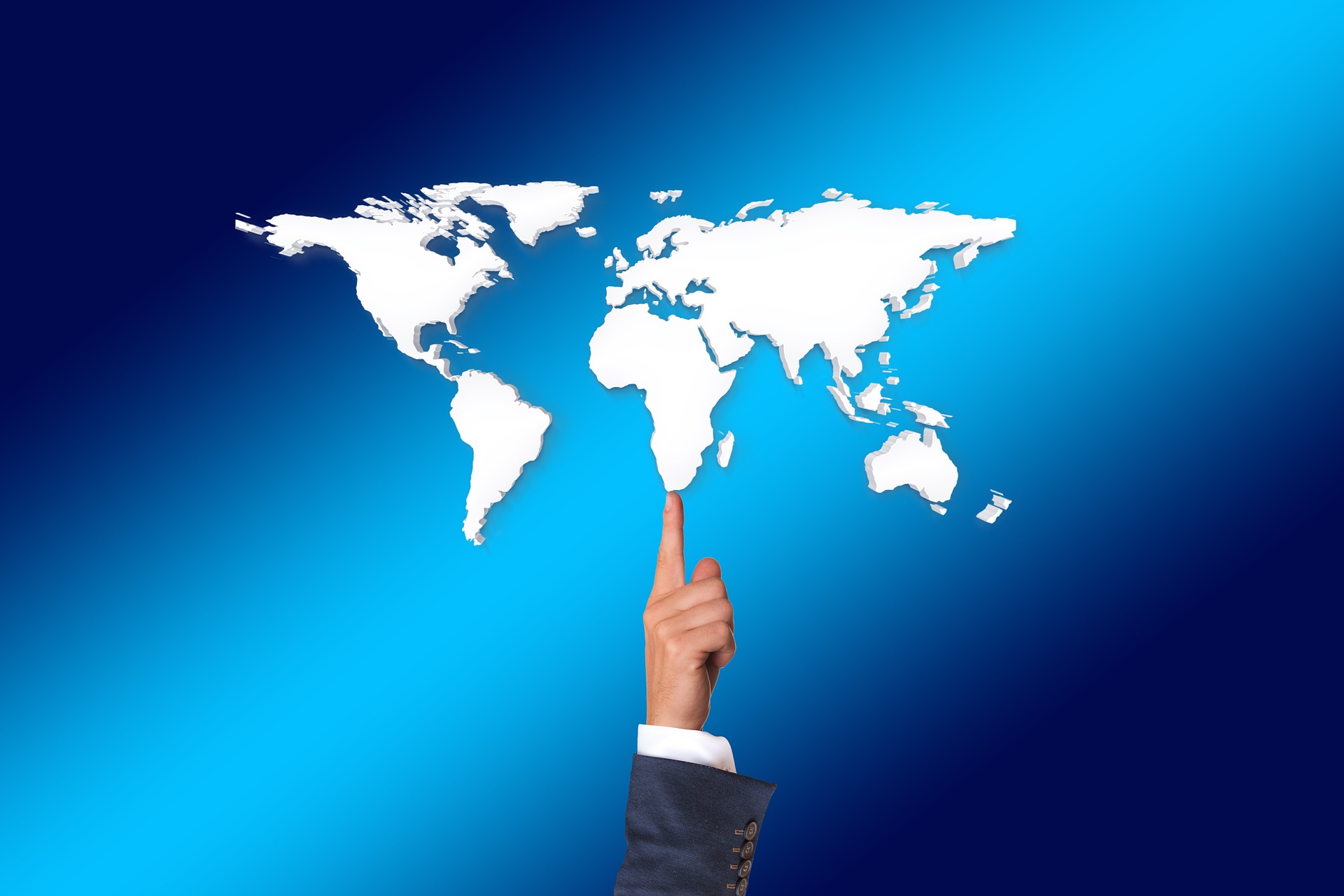 Keep Note
Time Segmentation
Characteristics of 
ENTREPRENEUR
Use of Technology
Absorb Criticism
Be a Doer
Leadership
Read
Learn
Share
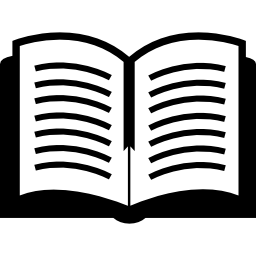 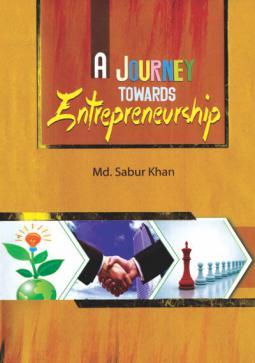 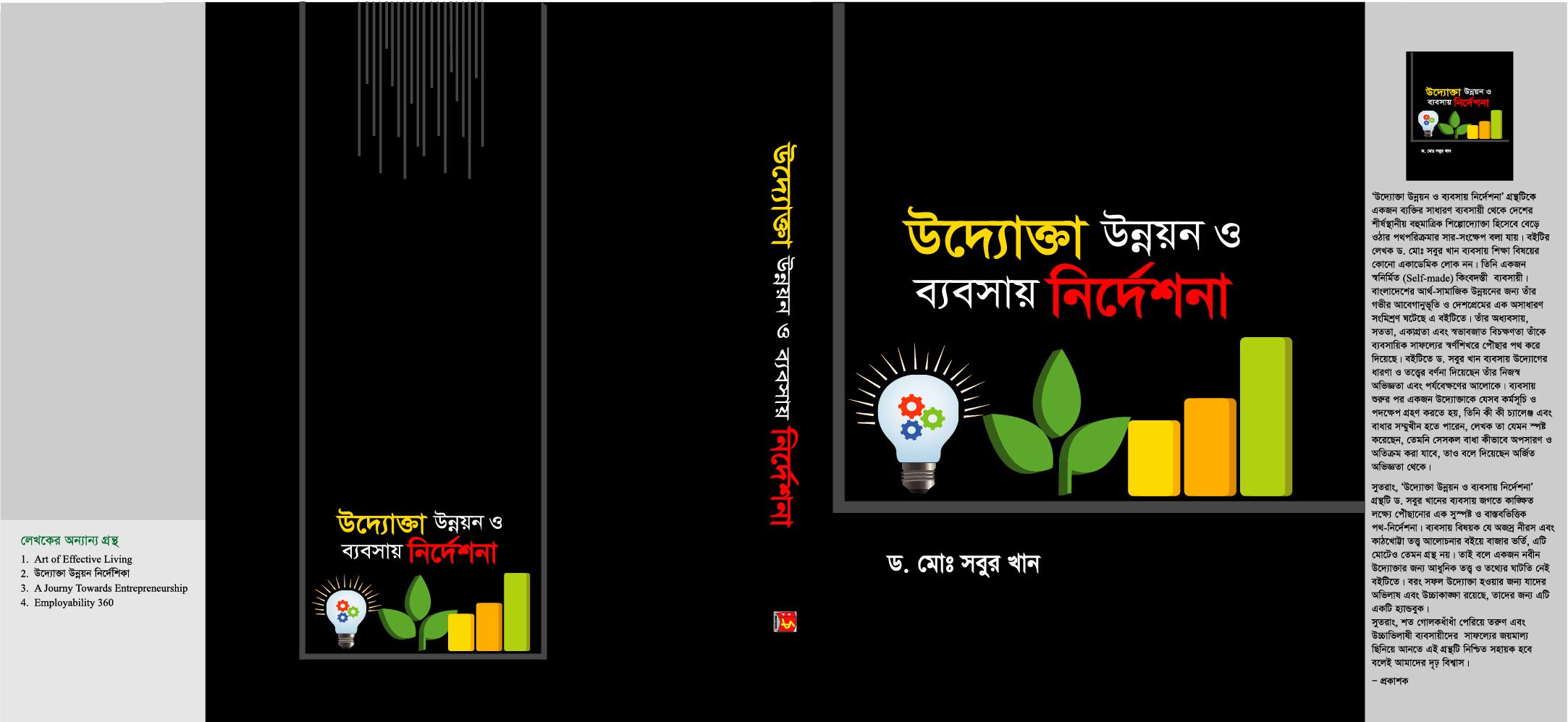 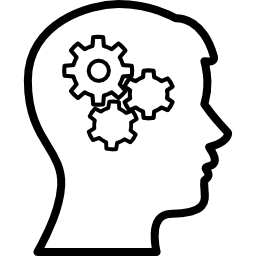 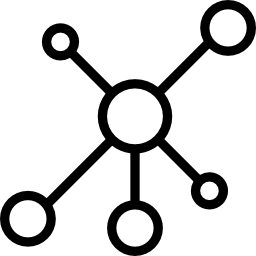 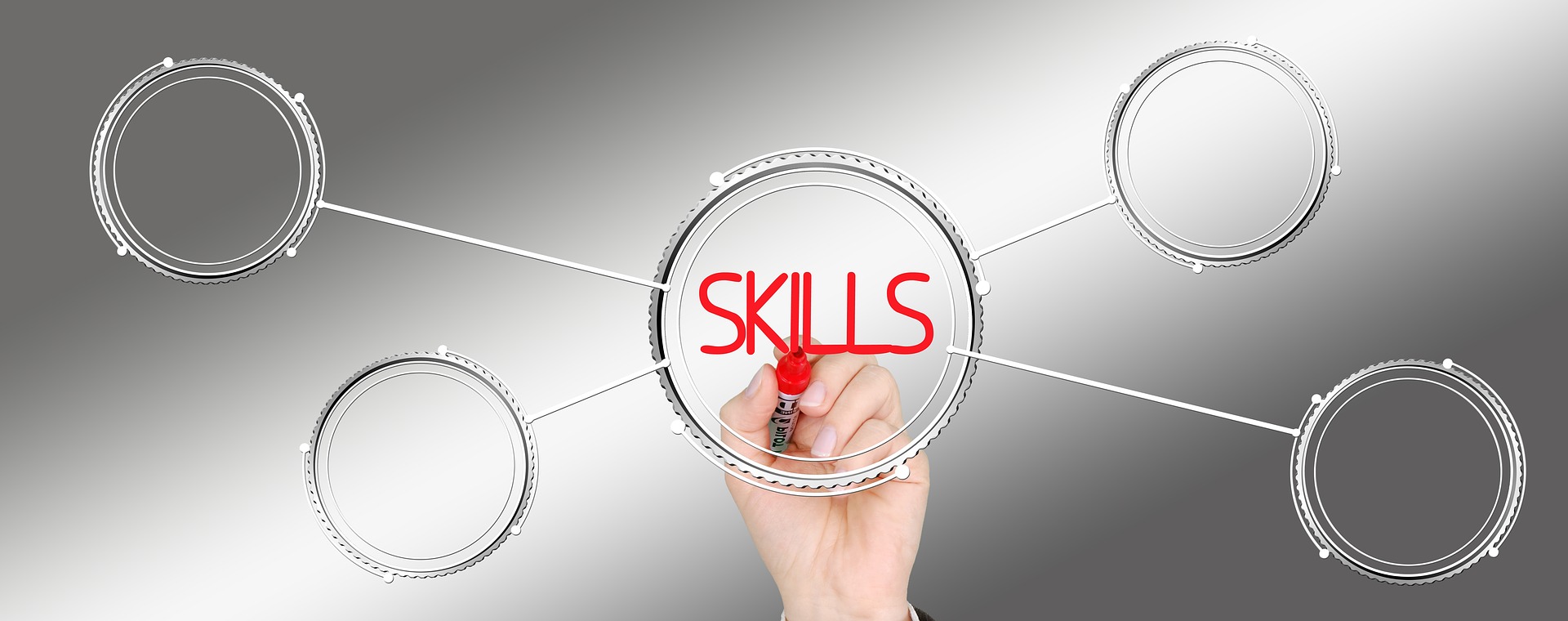 Persistence
Vision
Personal Skills
Initiative
Resilience
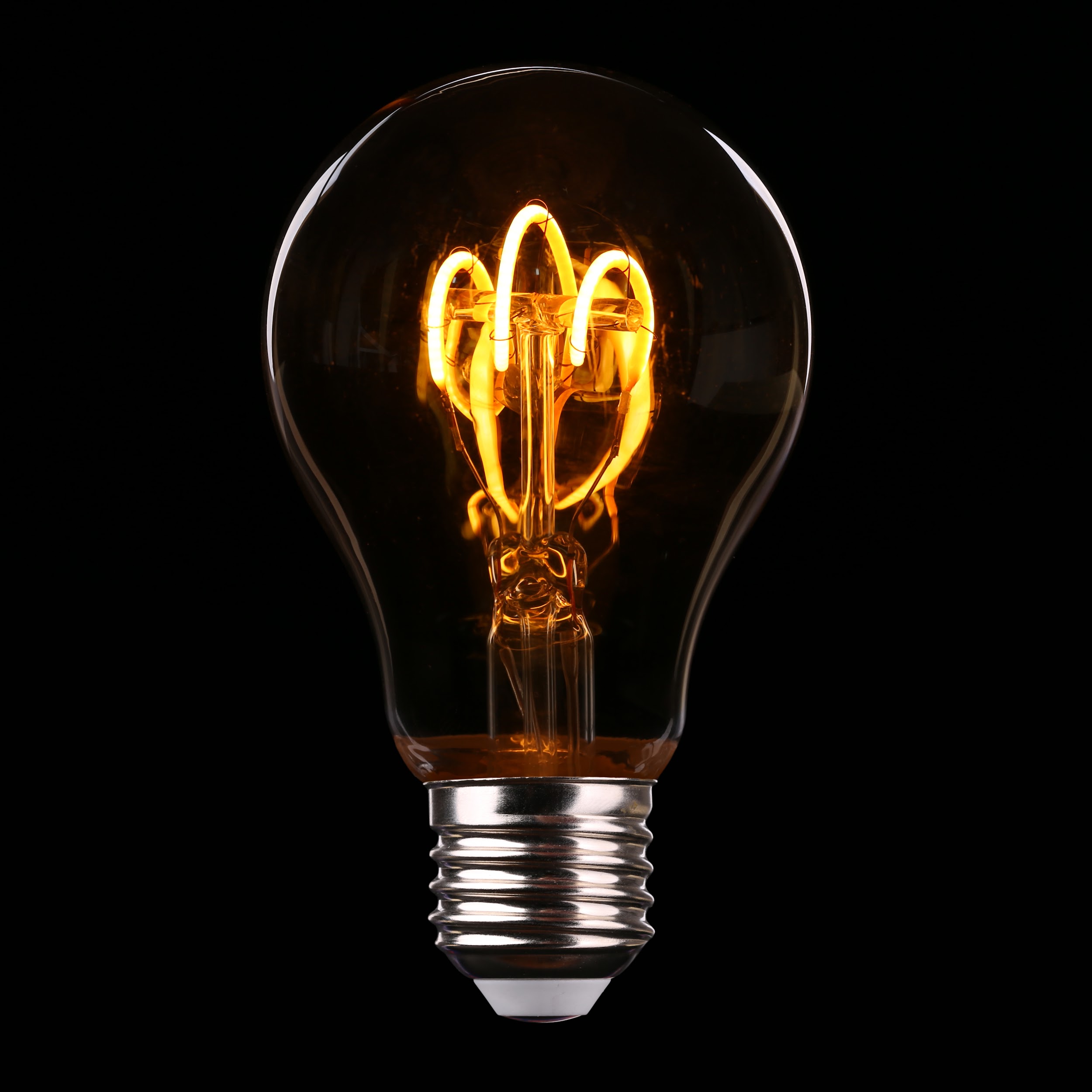 Critical & Creative 
Thinking Skills
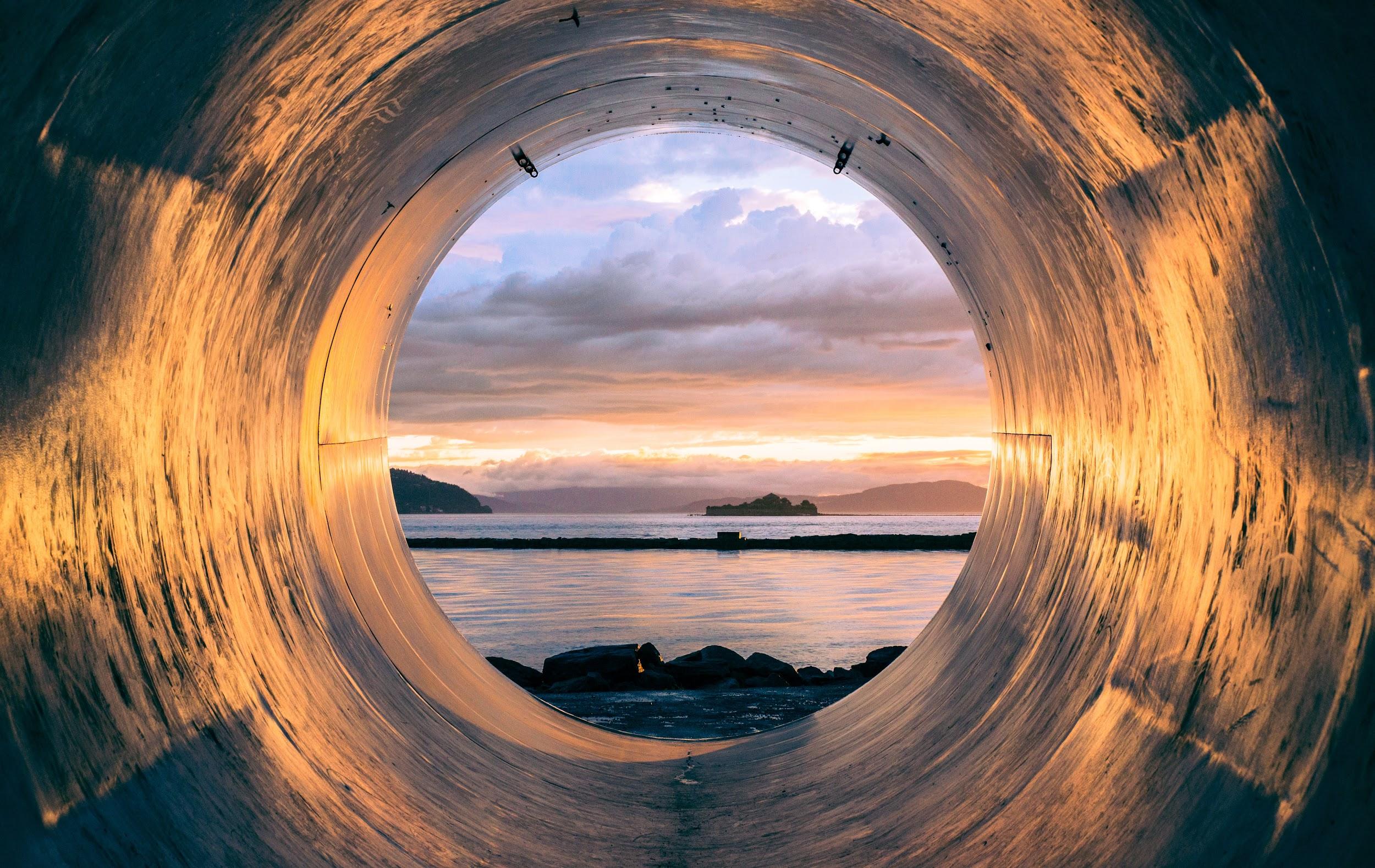 Recognising
Opportunities
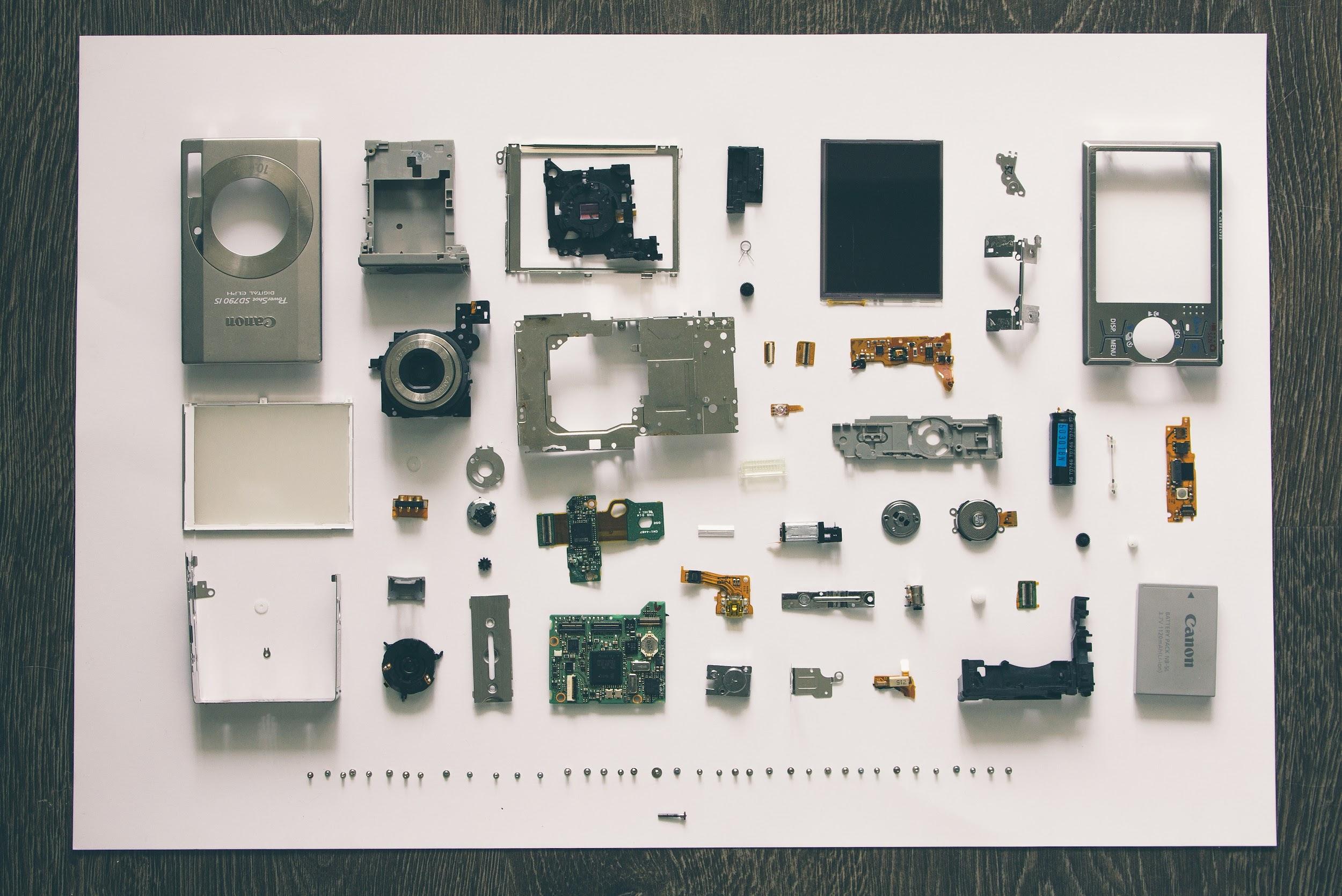 Problem Solving
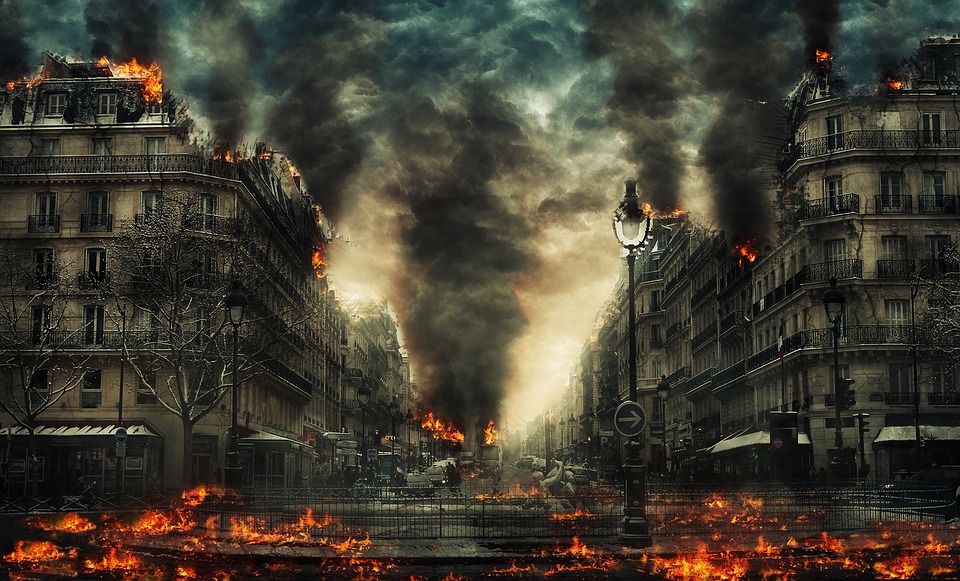 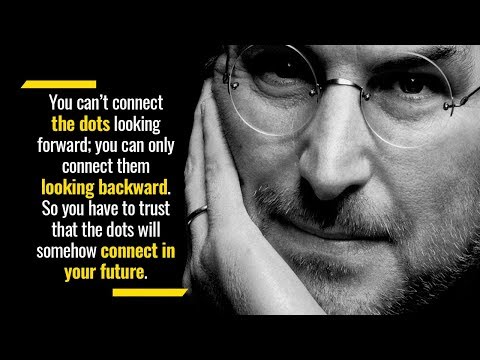 Learn from Failure
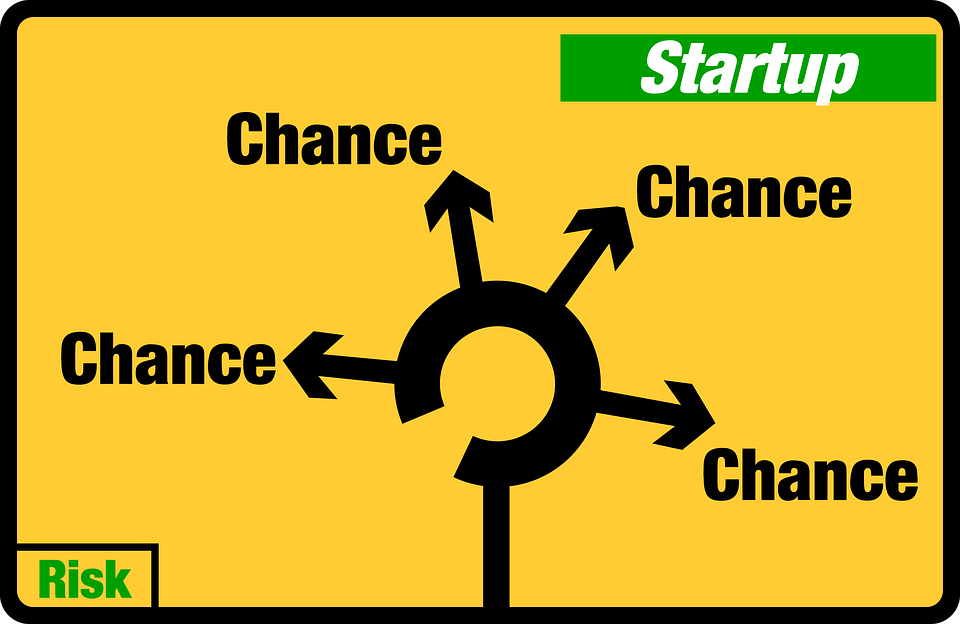 As an
ENTREPRENEUR
YOU
Have 
To
. . .
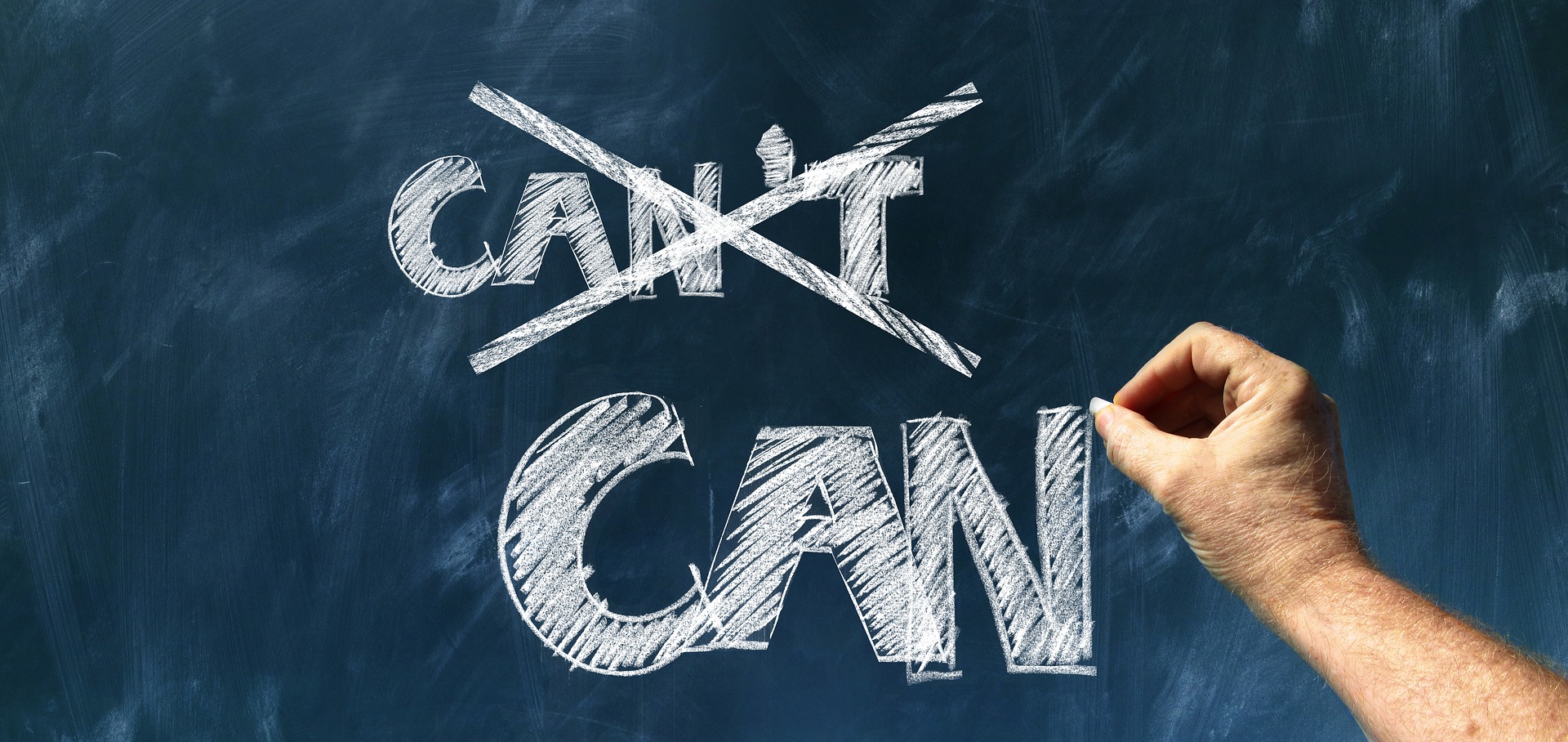 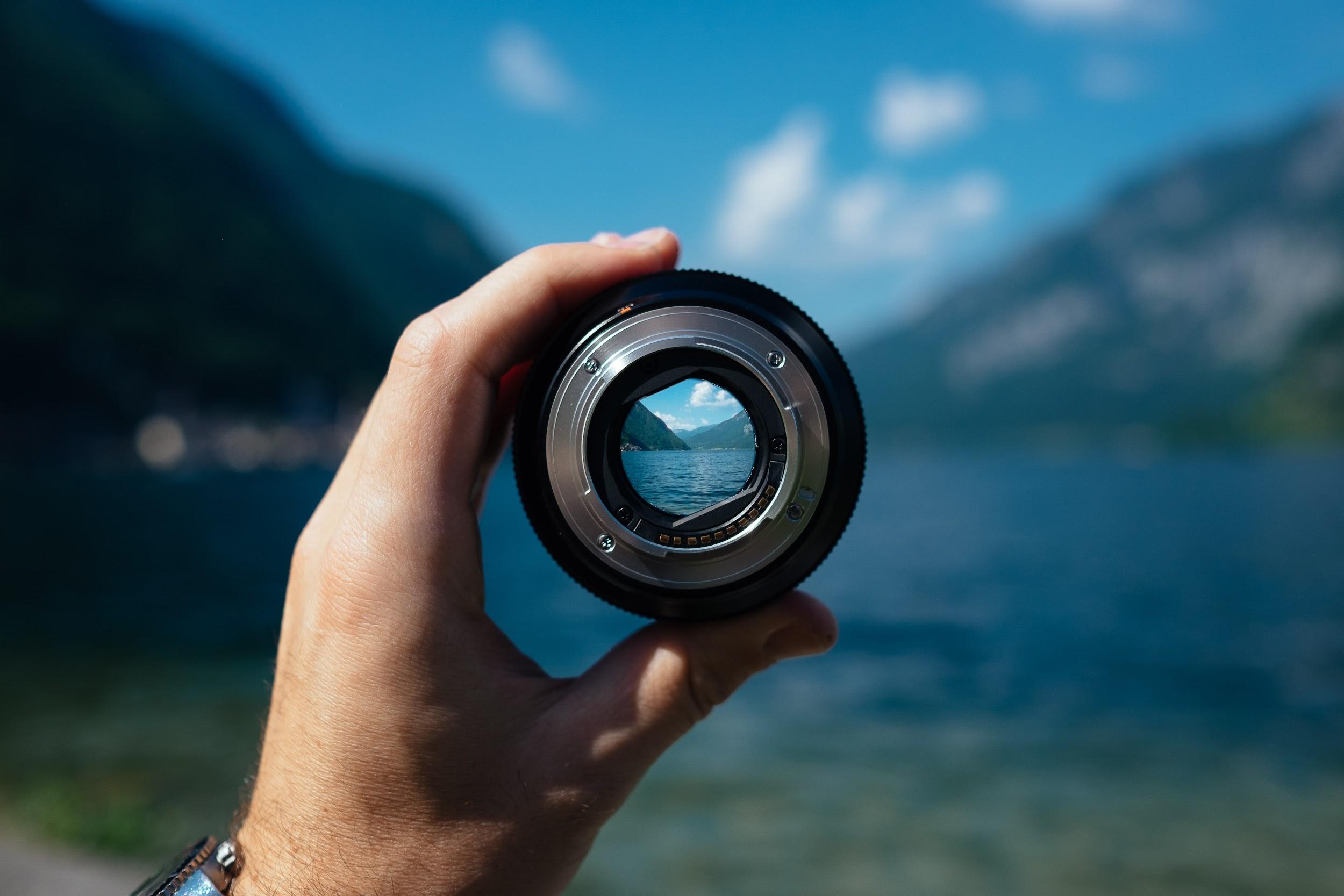 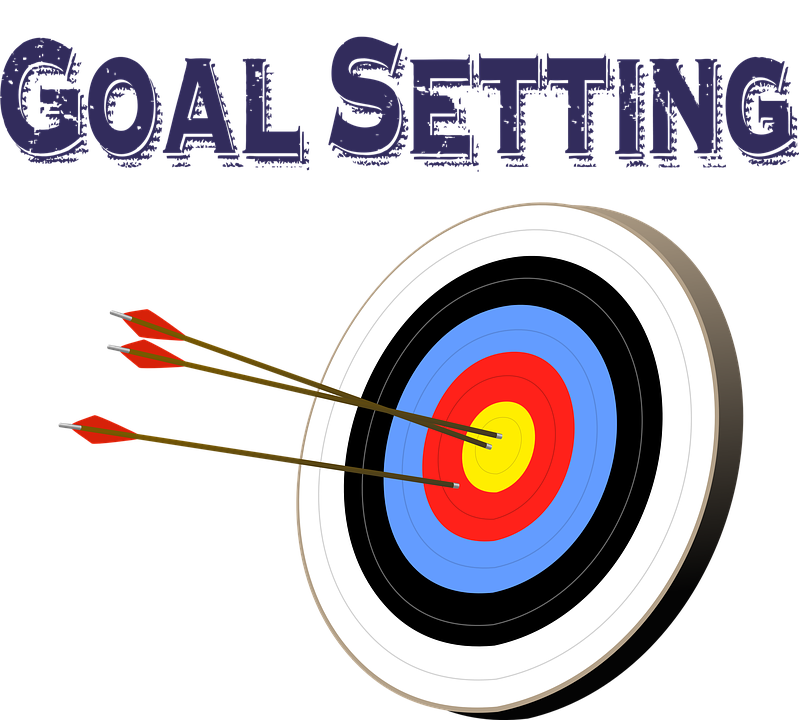 Set
Your
GOAL!
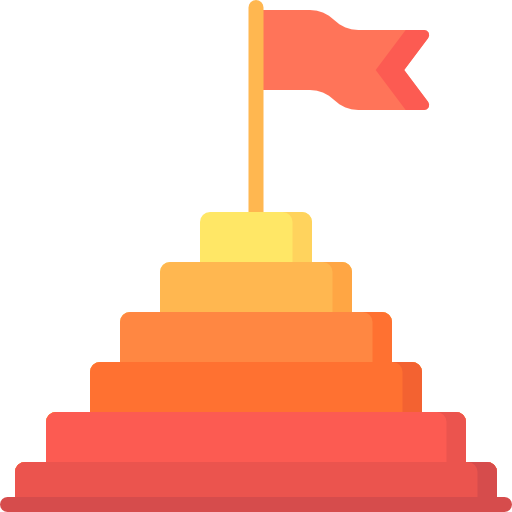 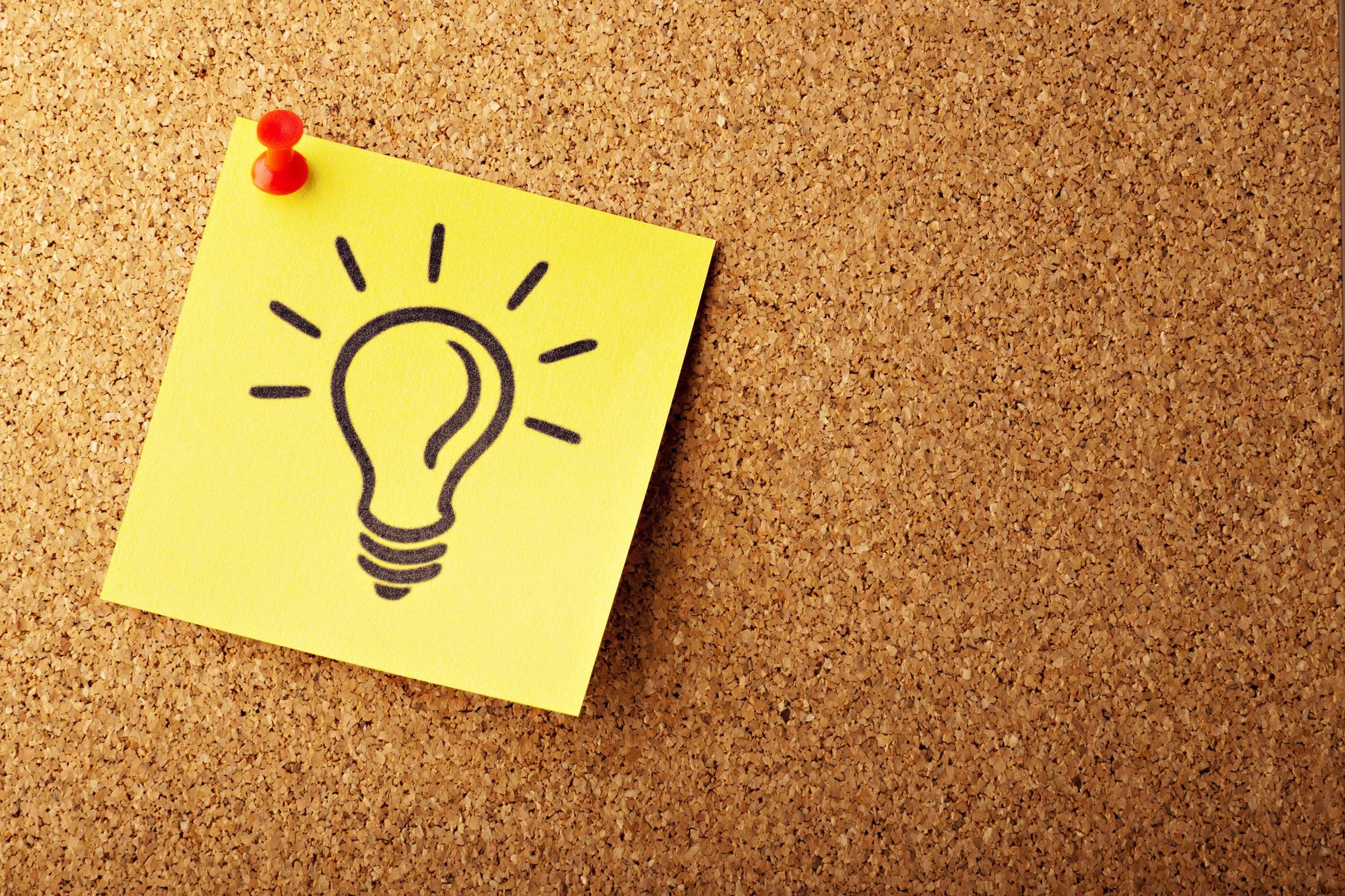 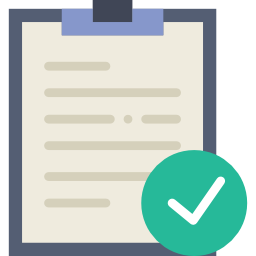 Keep
Taking
NOTES
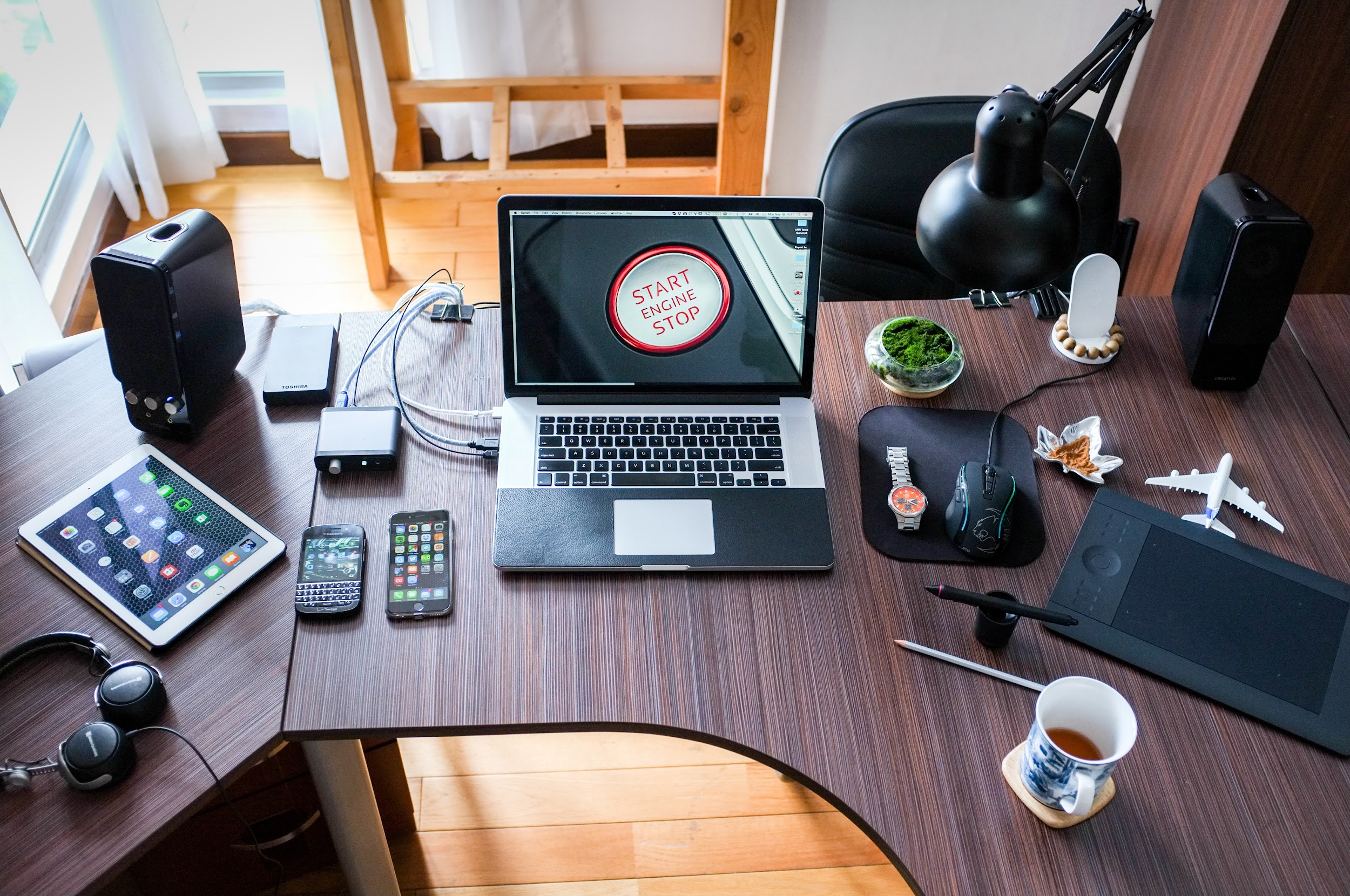 Use of
TECHNOLOGY
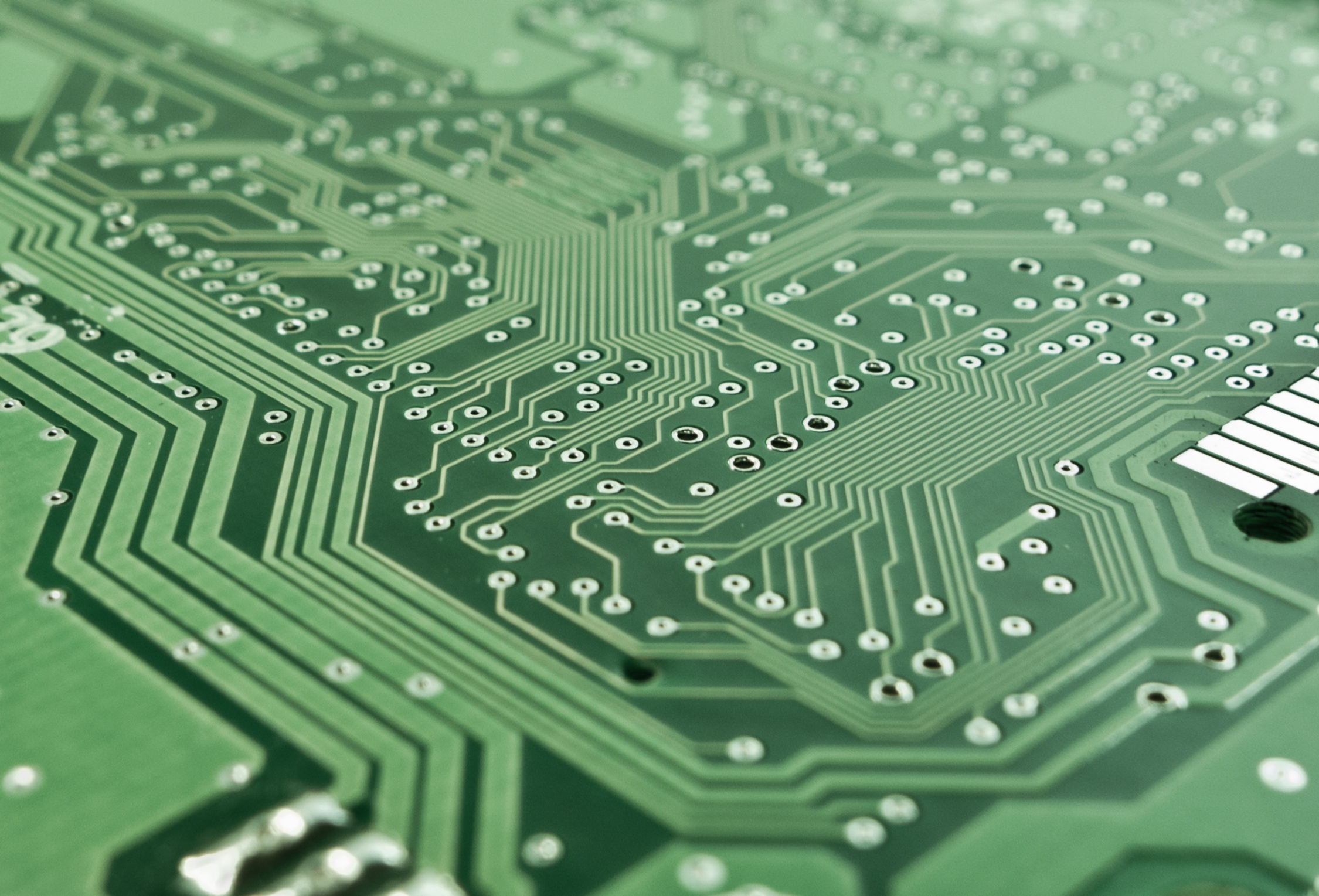 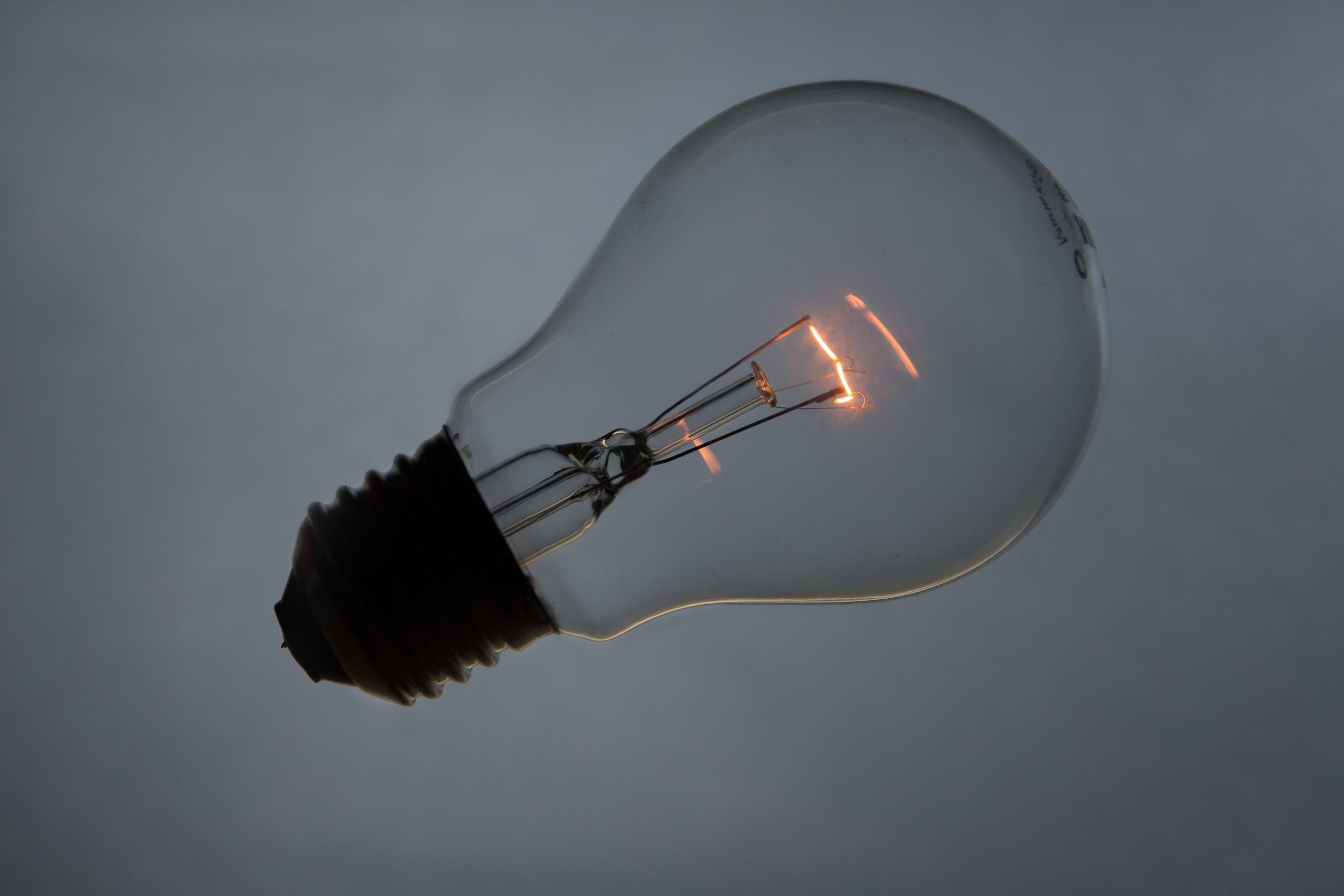 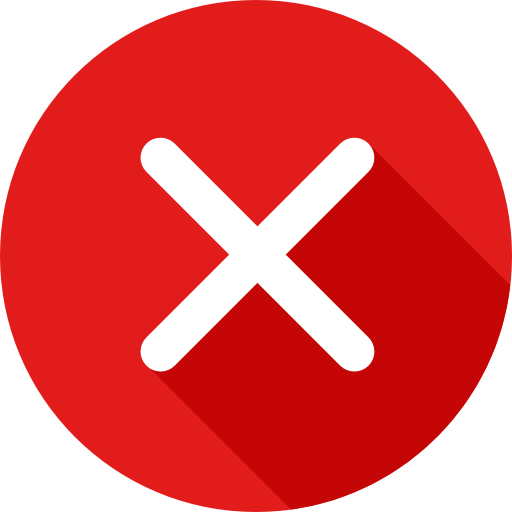 Remove
Fear
Of being
Failed
Because...
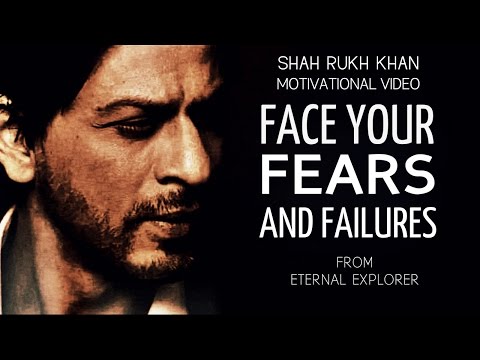 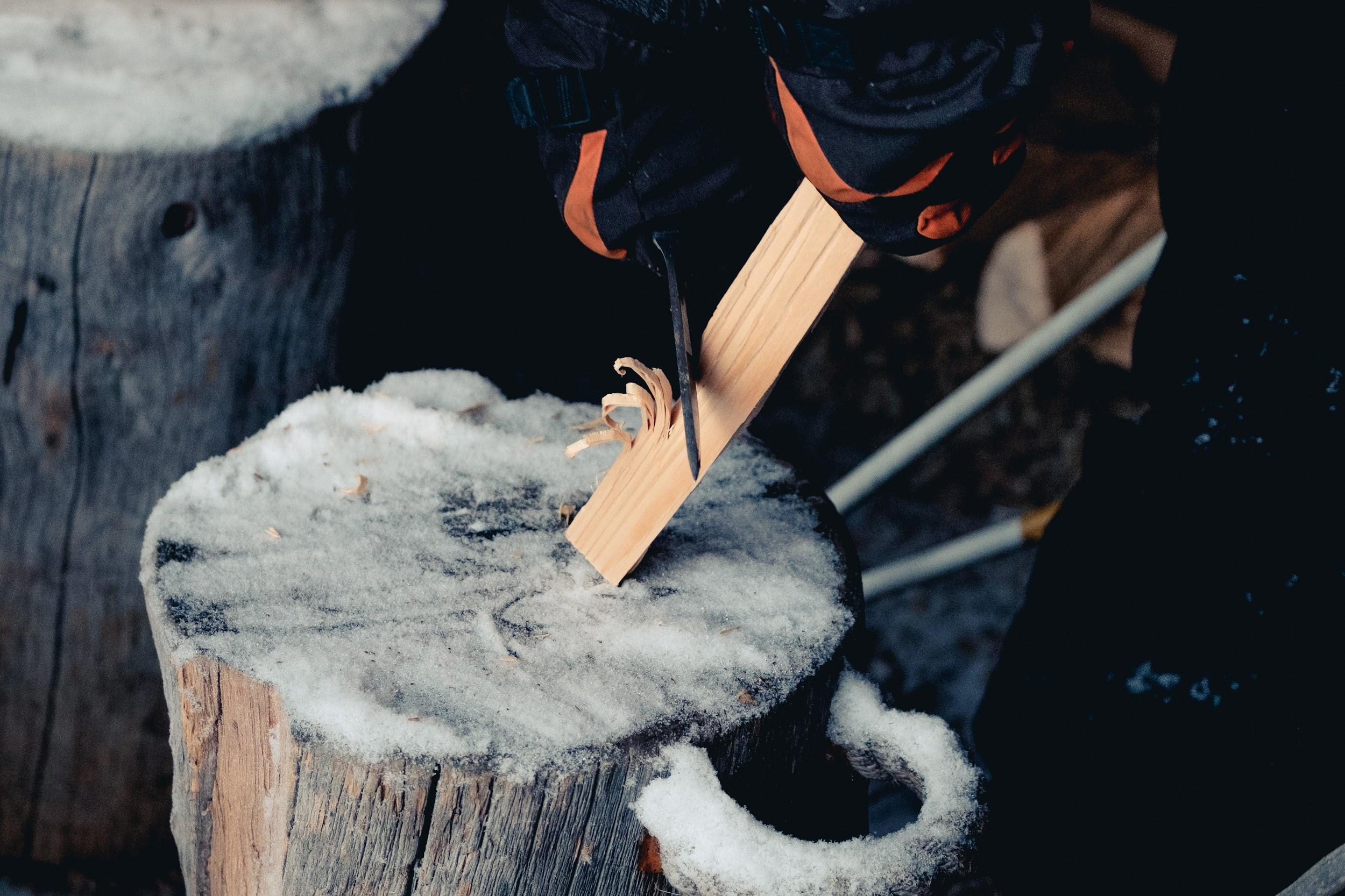 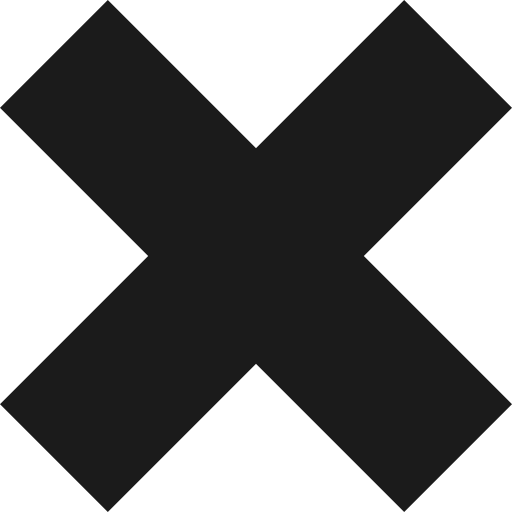 Remove
Your
EGO 
and
Rudeness!
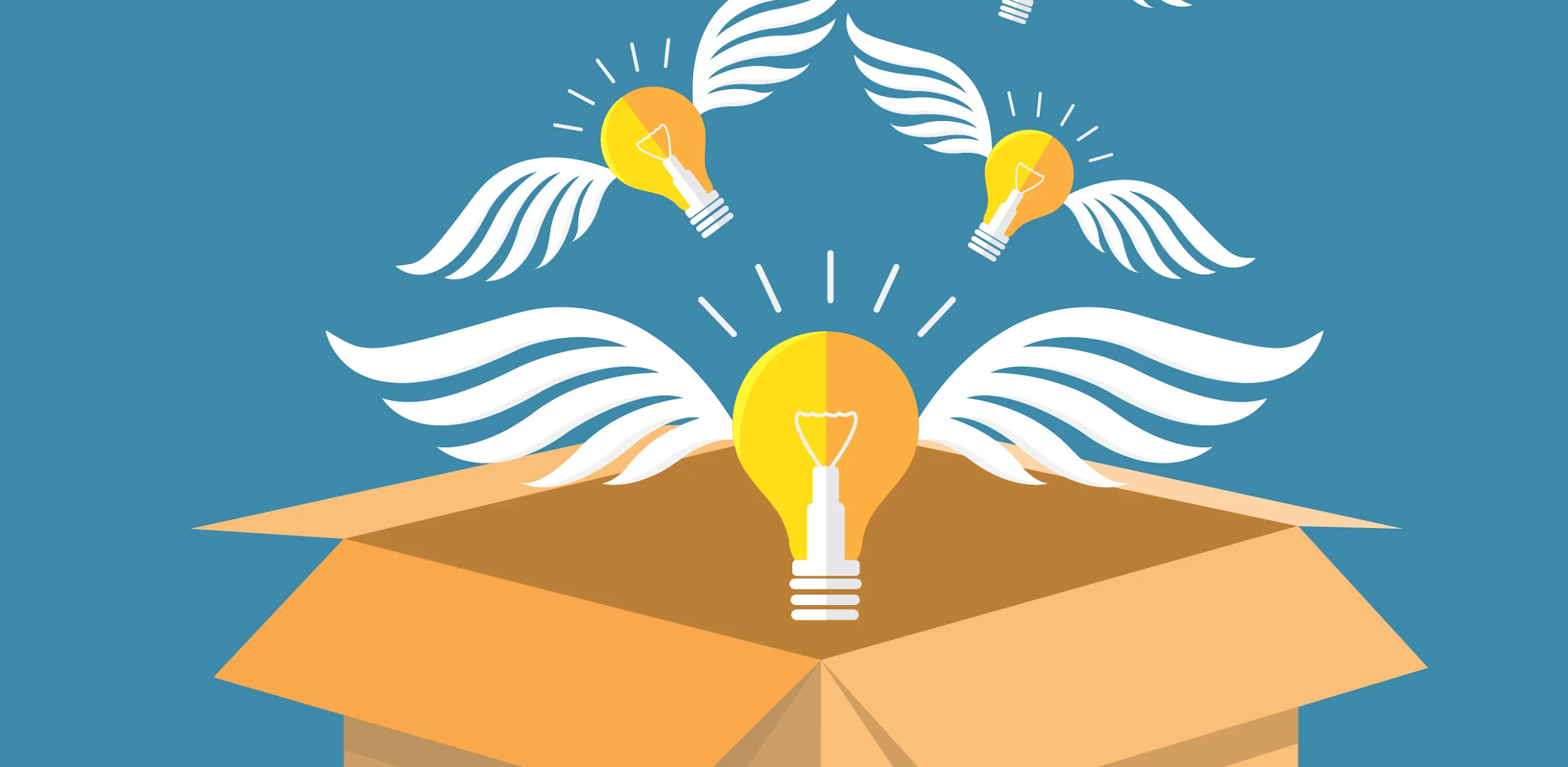 Think out of the box
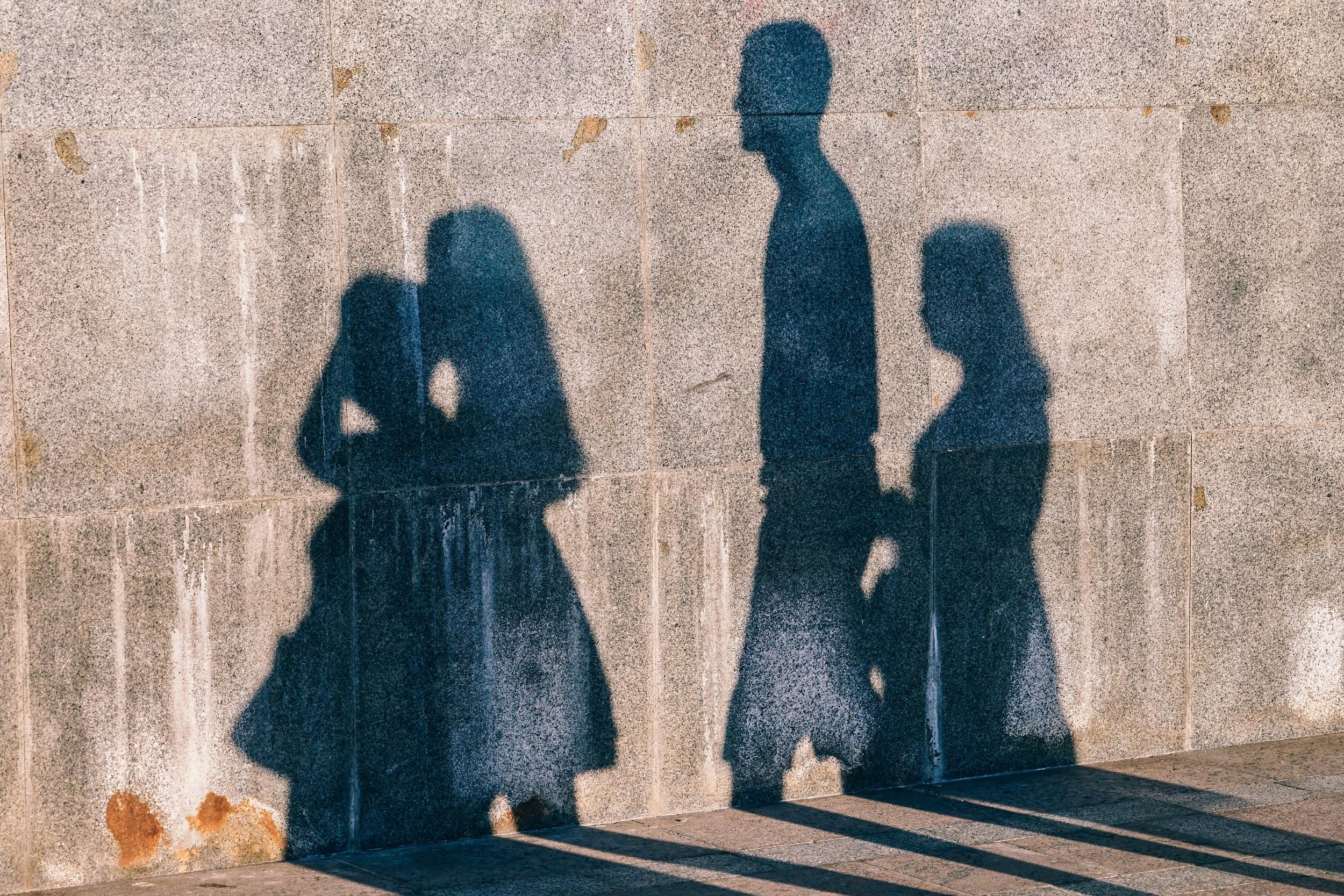 Convince your FAMILY!
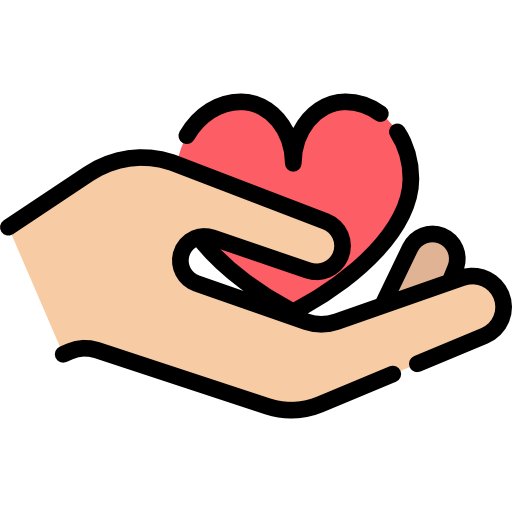 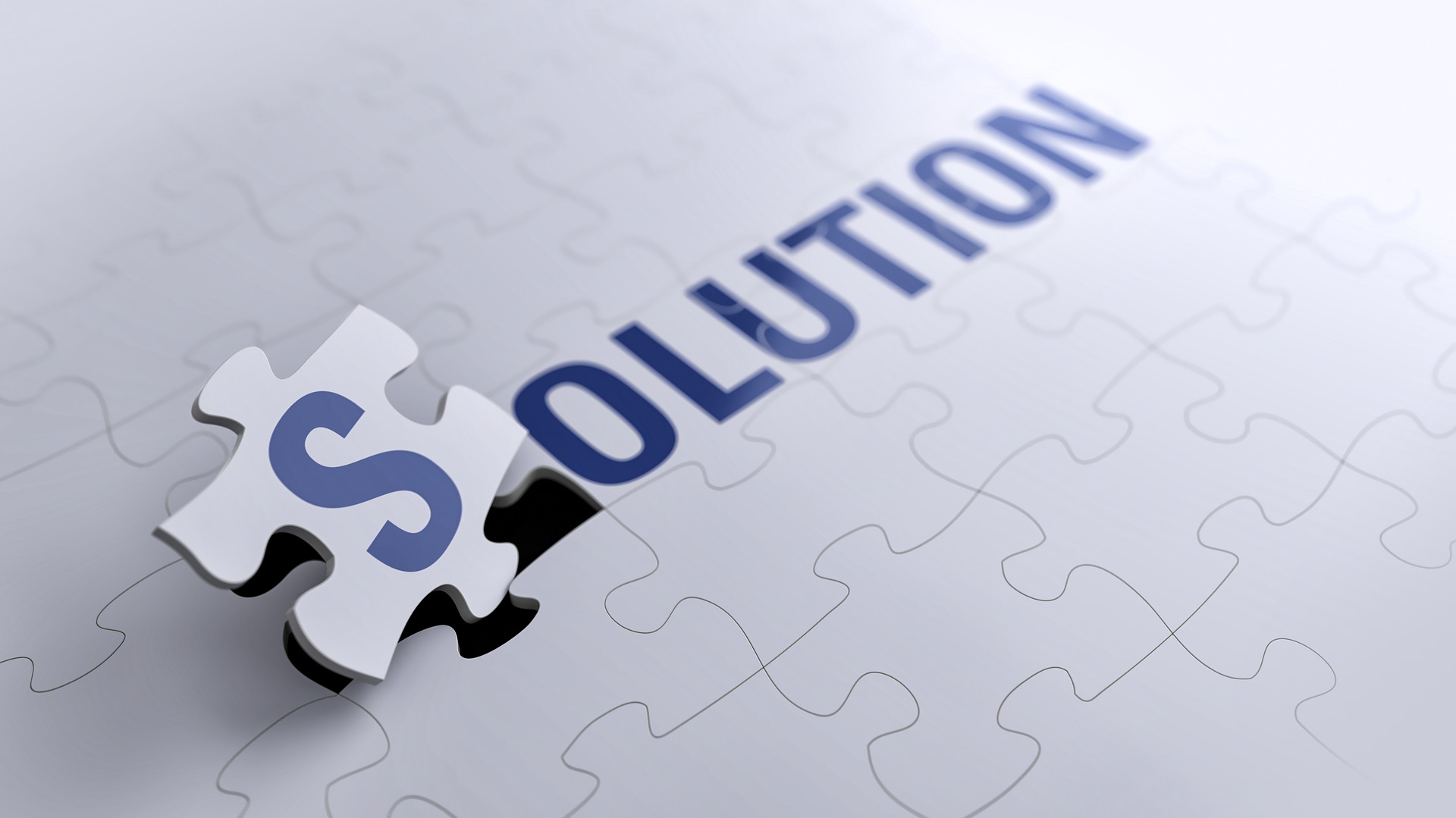 Problem
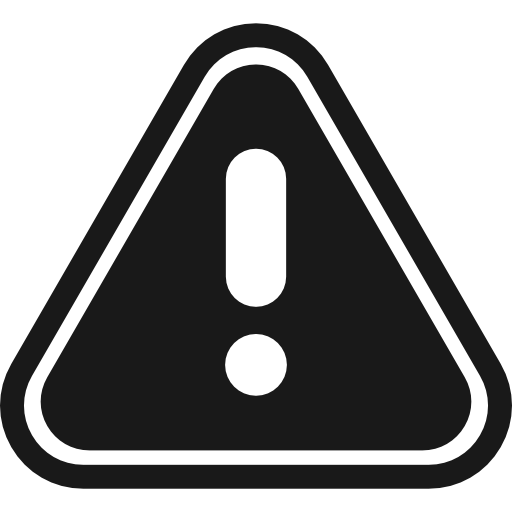 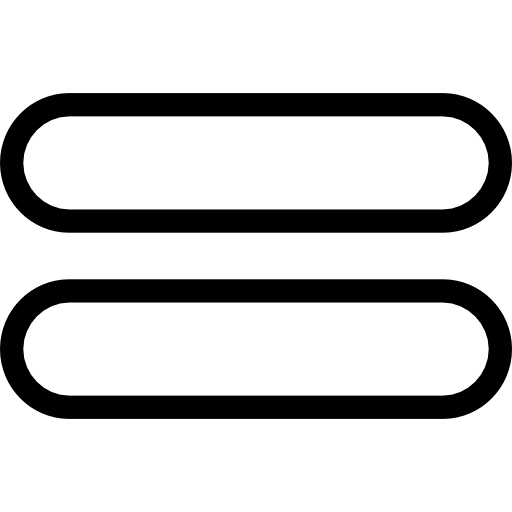 Opportunity
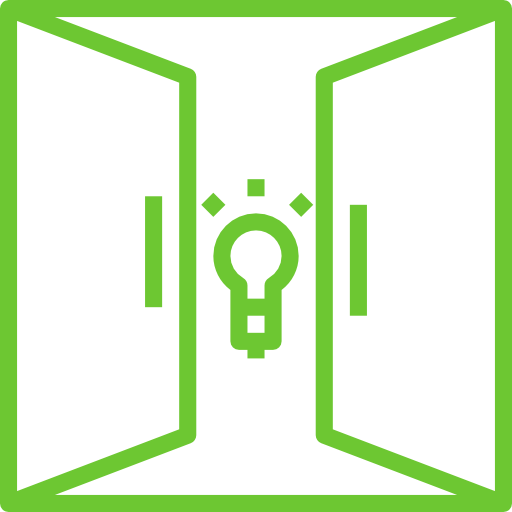 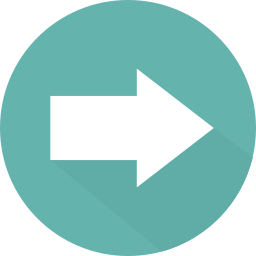 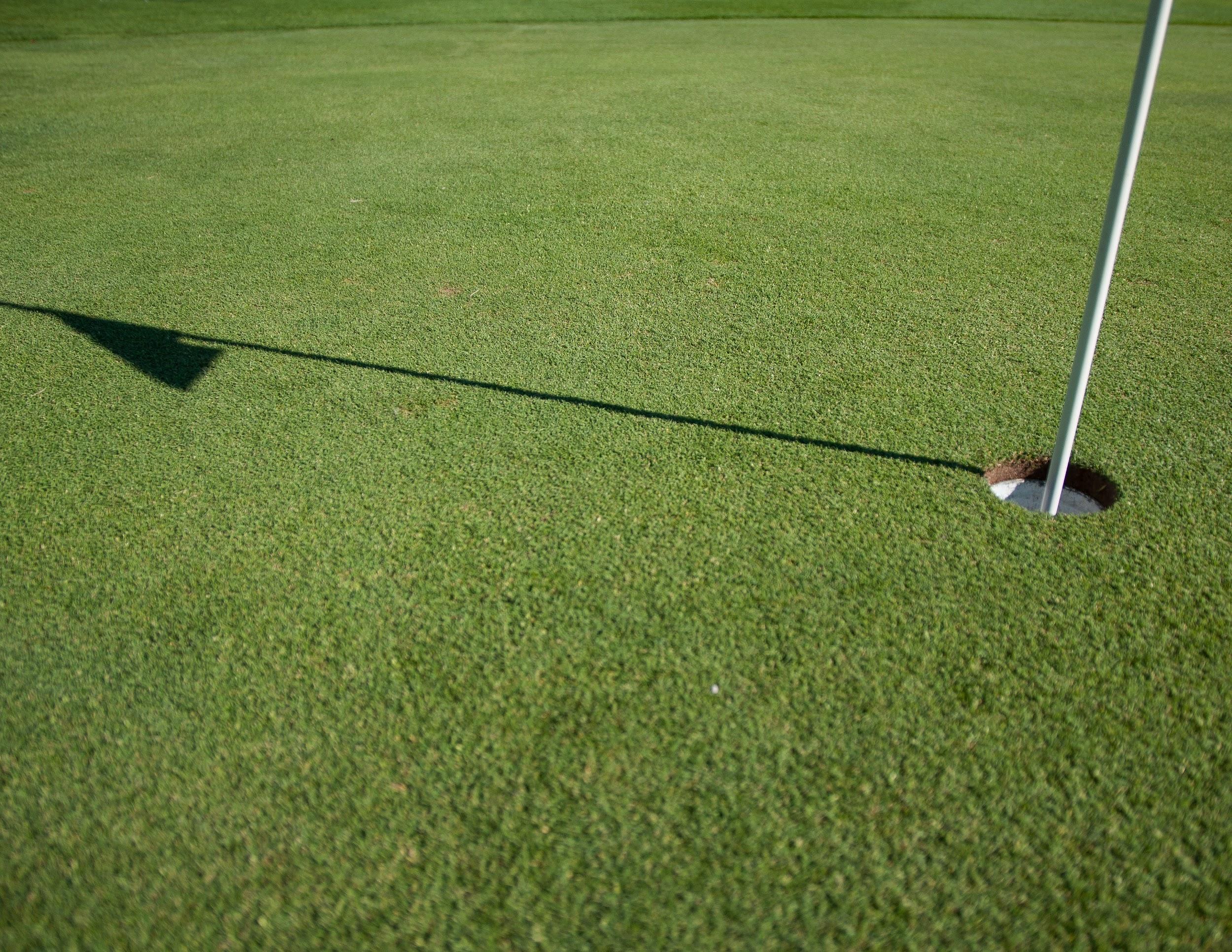 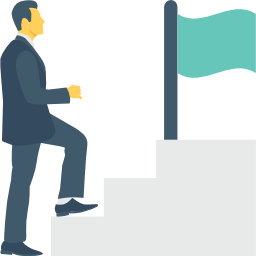 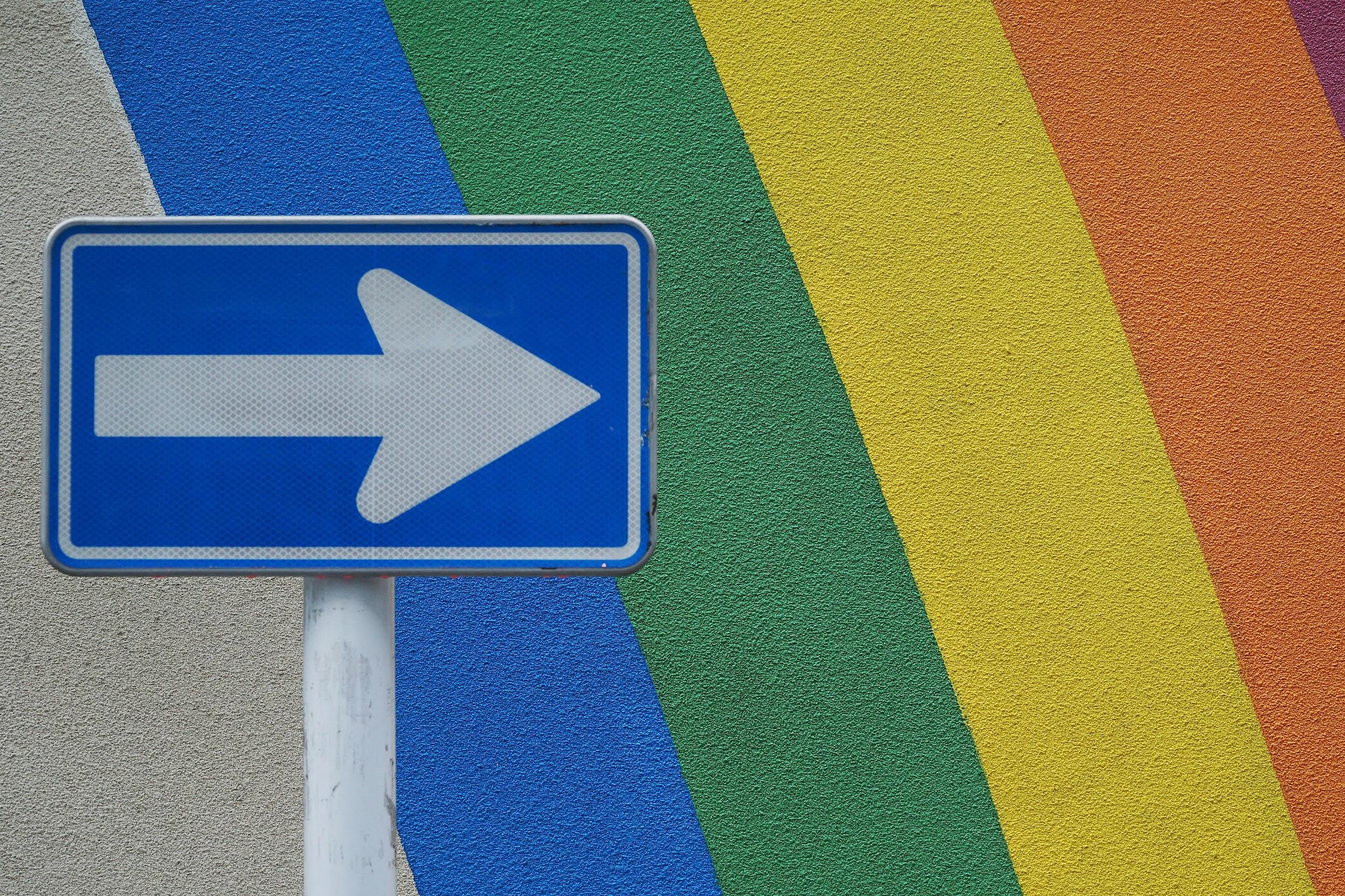 Start Your
JOURNEY
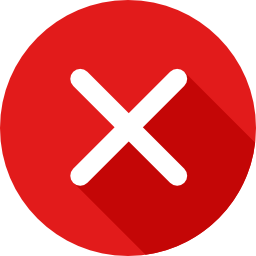 EXCUSES
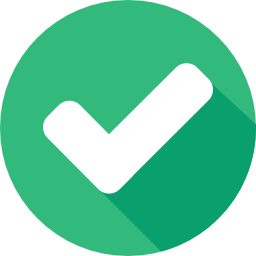 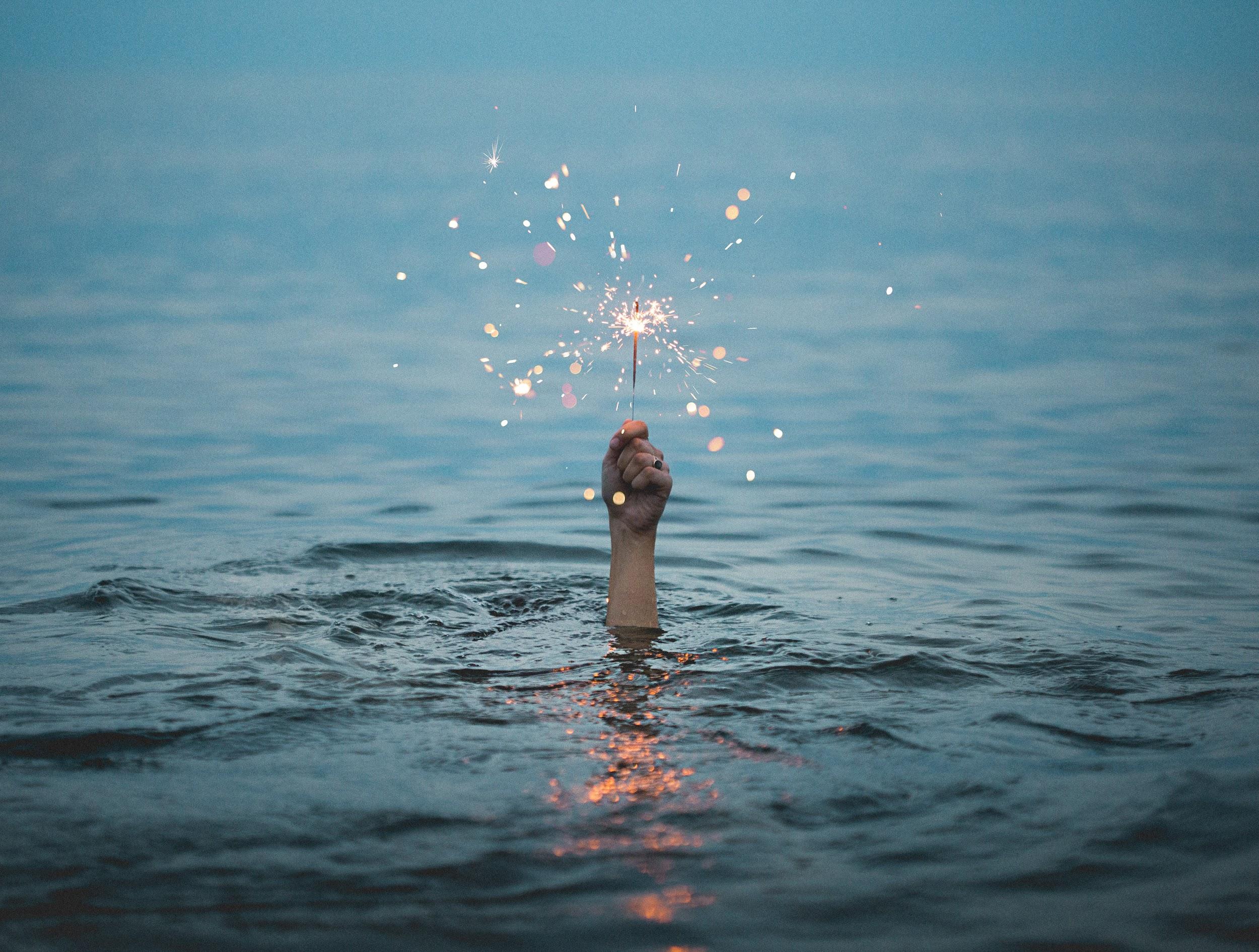 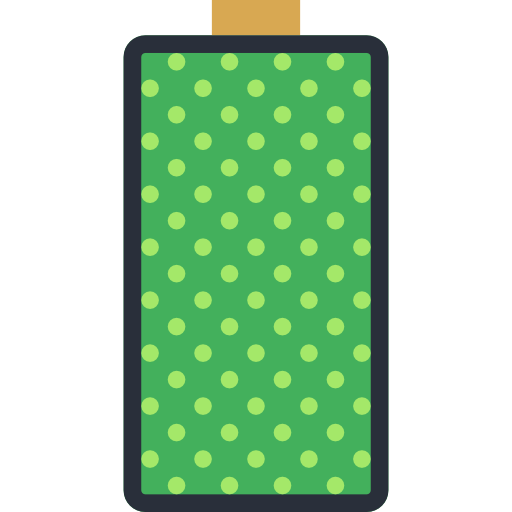 Patient
&
Tolerance
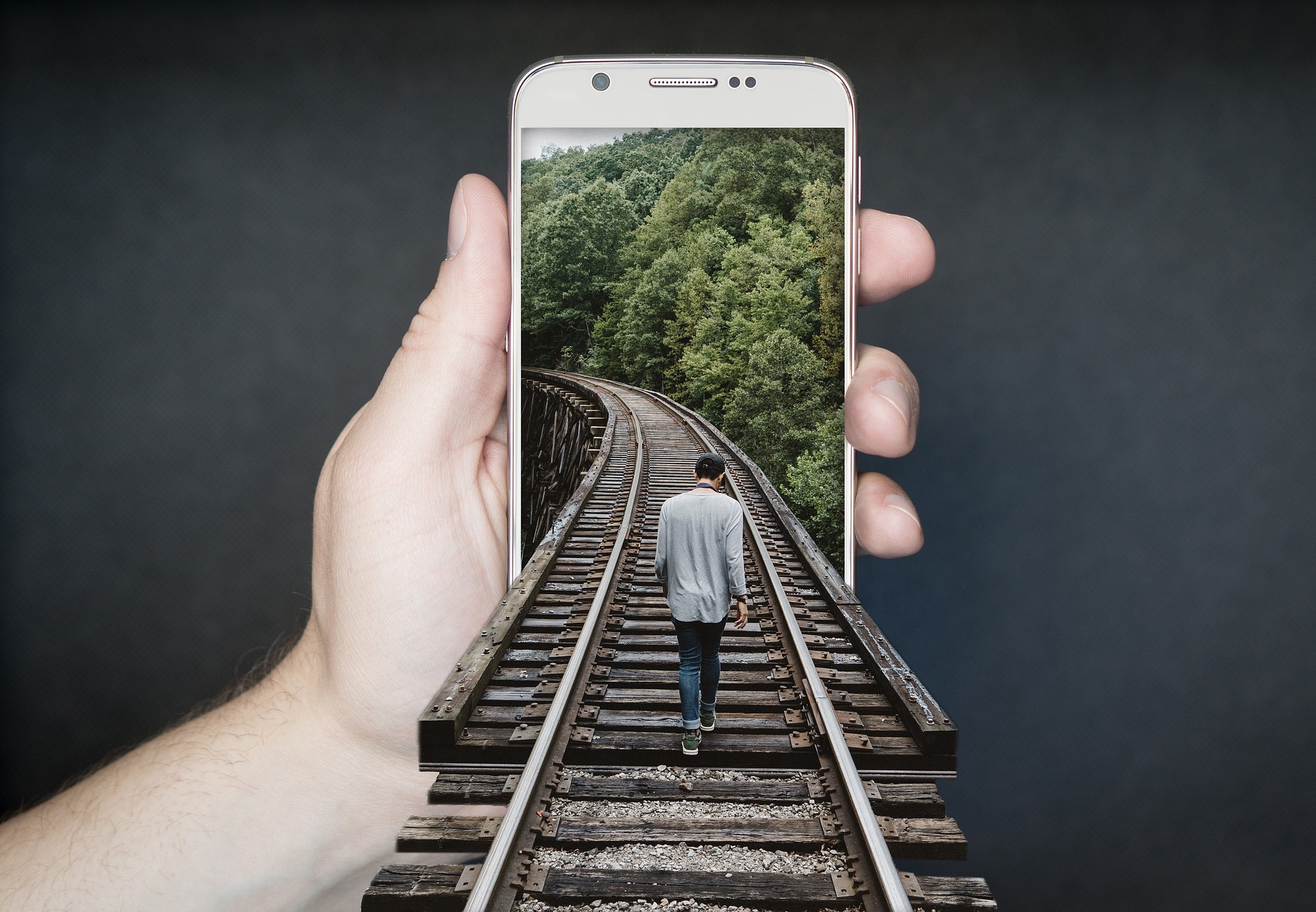 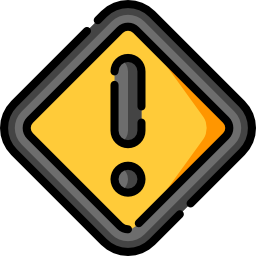 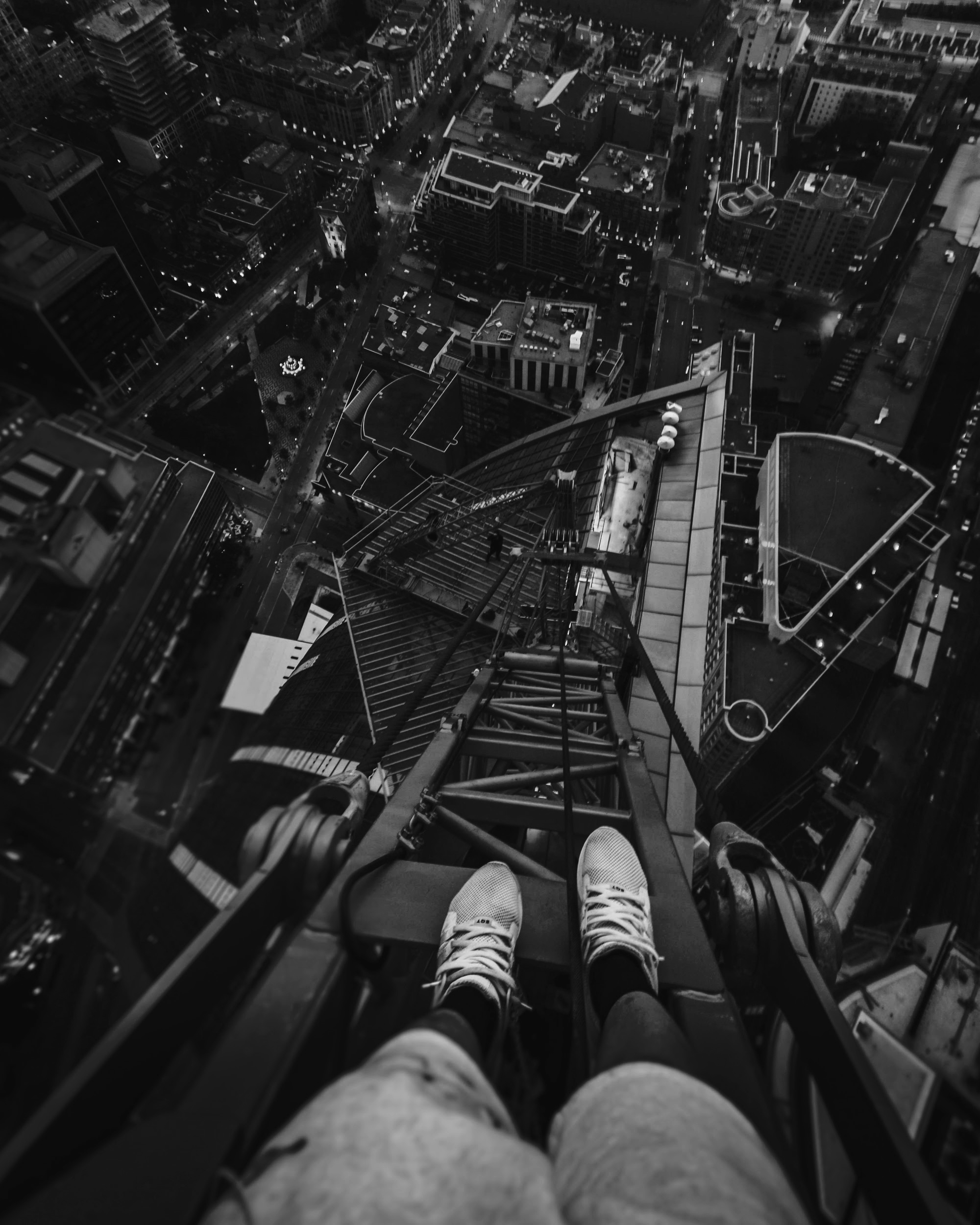 Be a
RISK
Taker
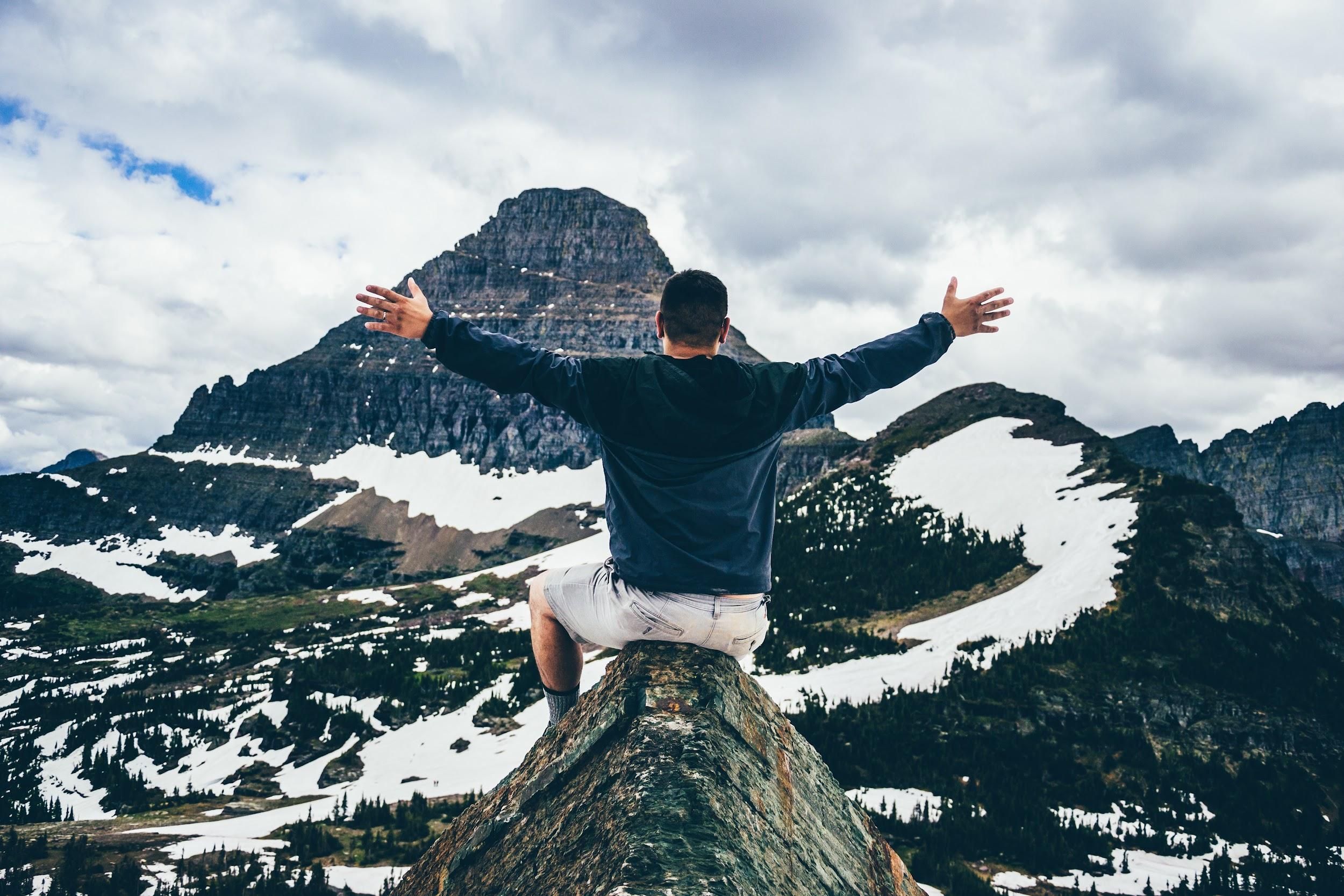 Confident & Self-Motivated
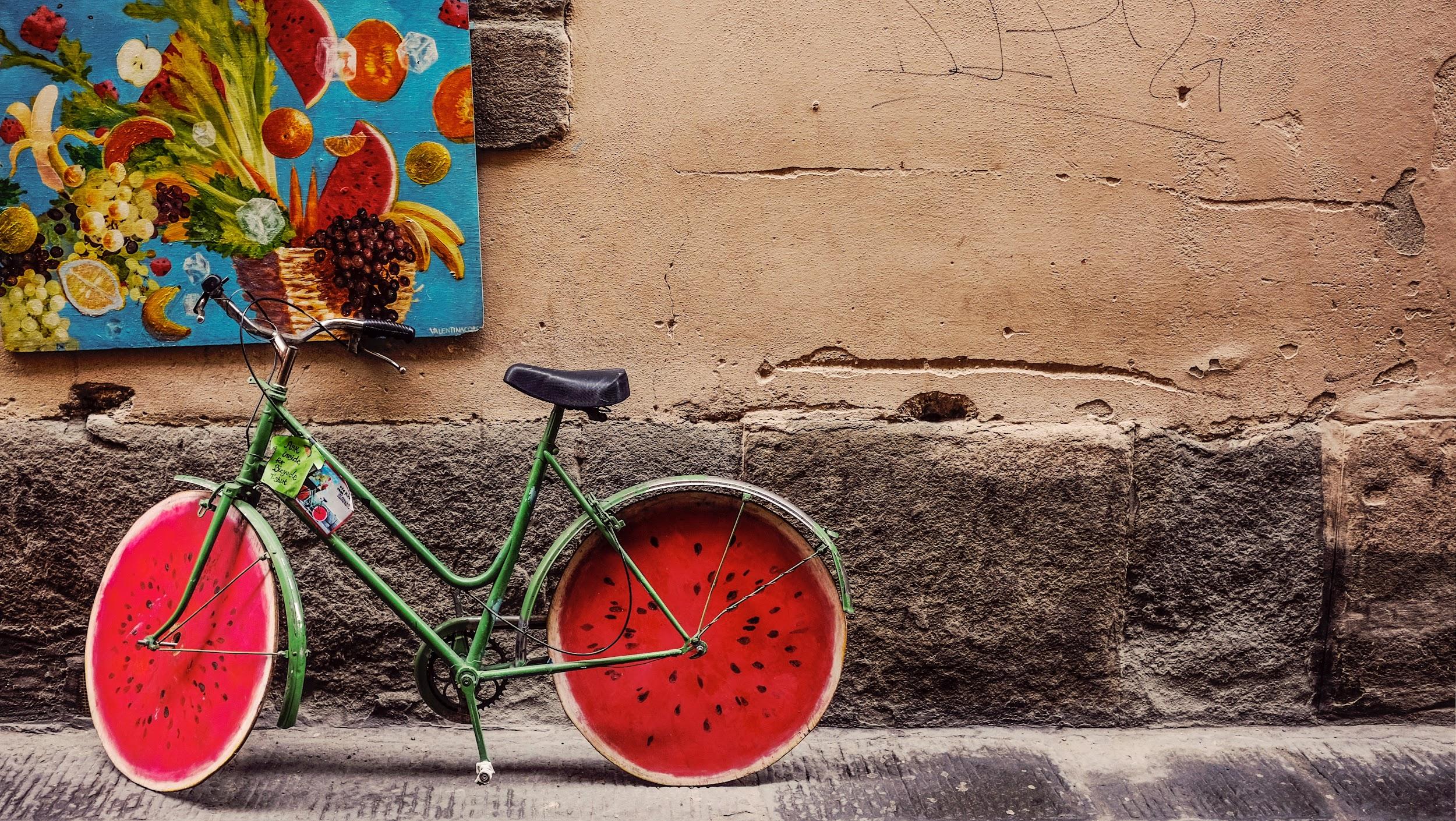 Unique
Idea
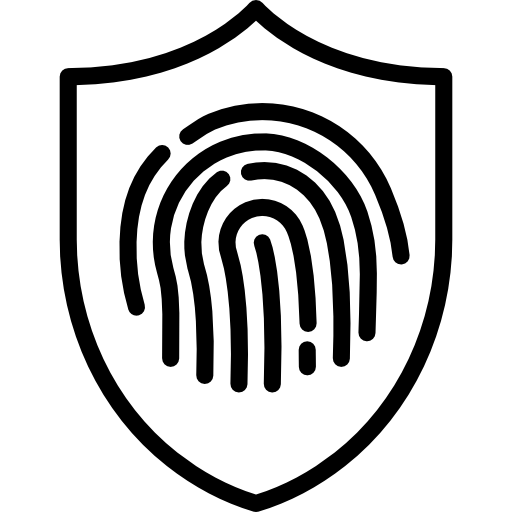 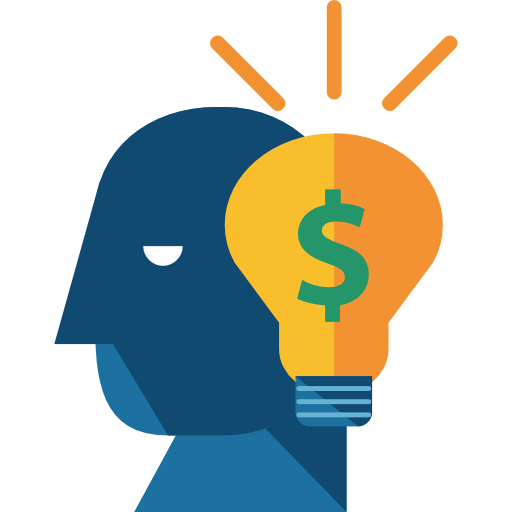 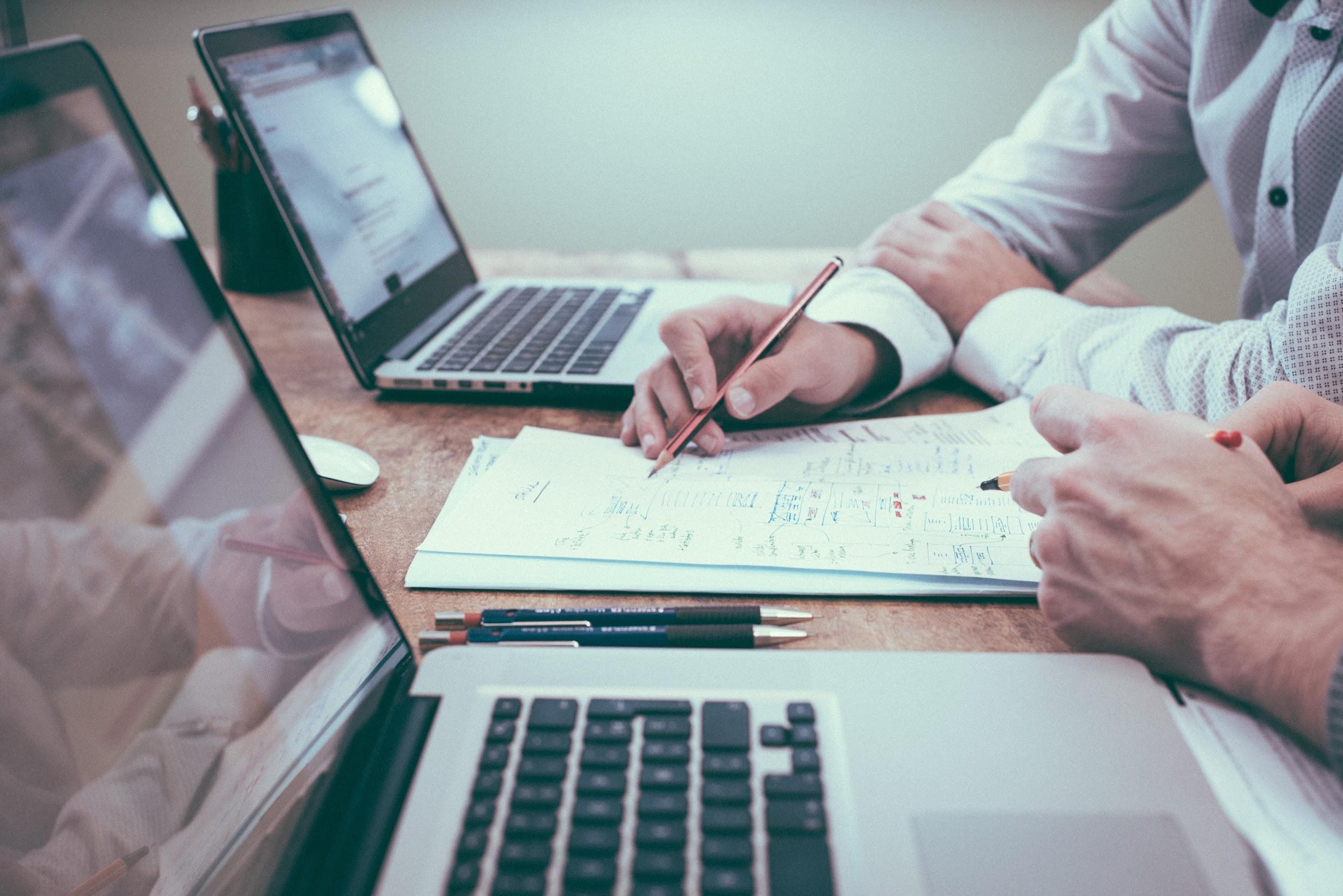 Proper
Business
PLAN
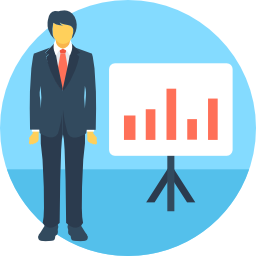 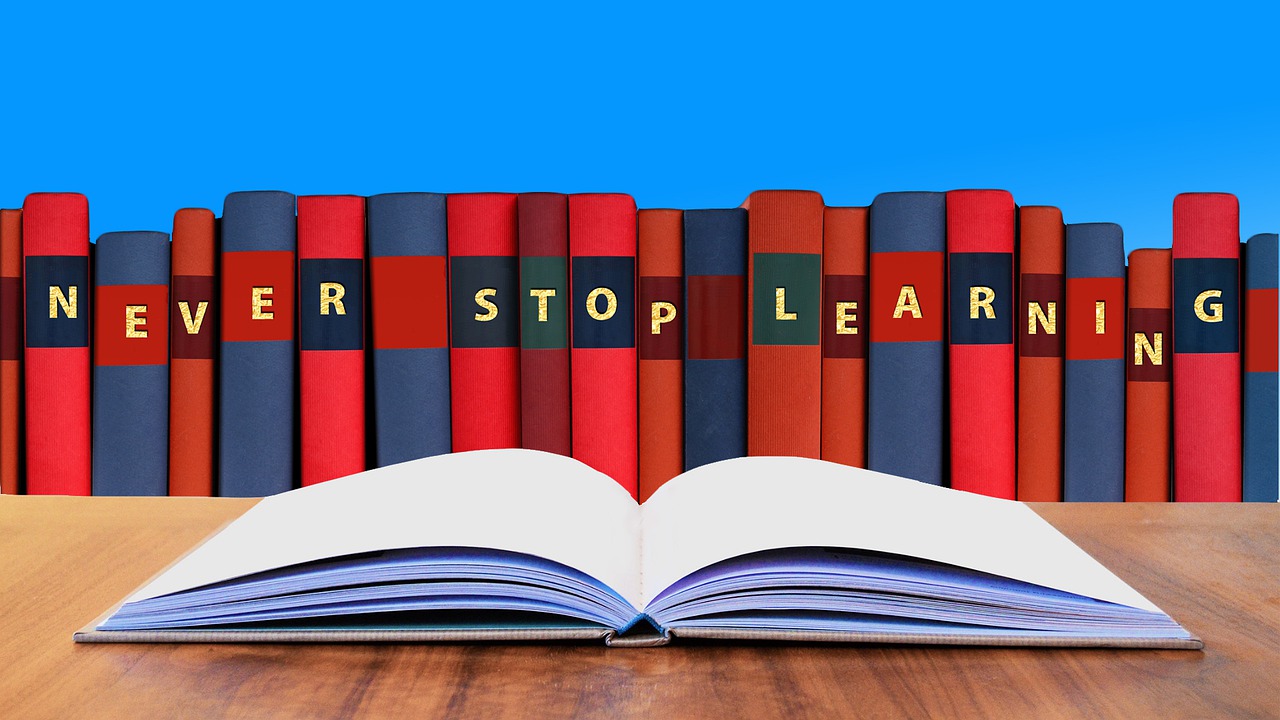 What are you?
OR
ENTREPRENEUR
MANAGER
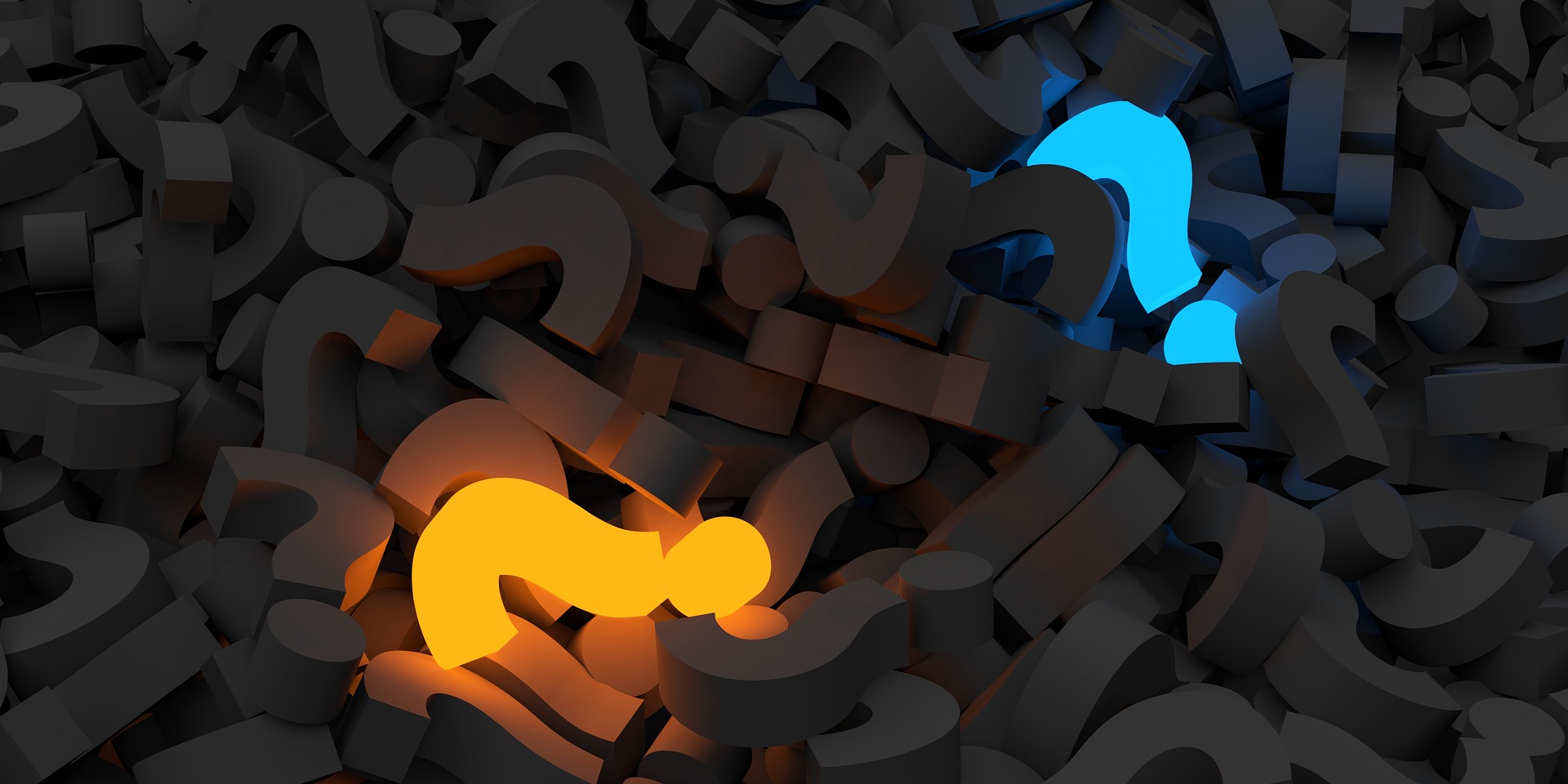 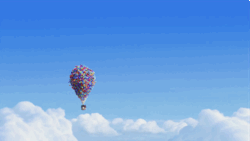 Classifications of ENTREPRENEUR
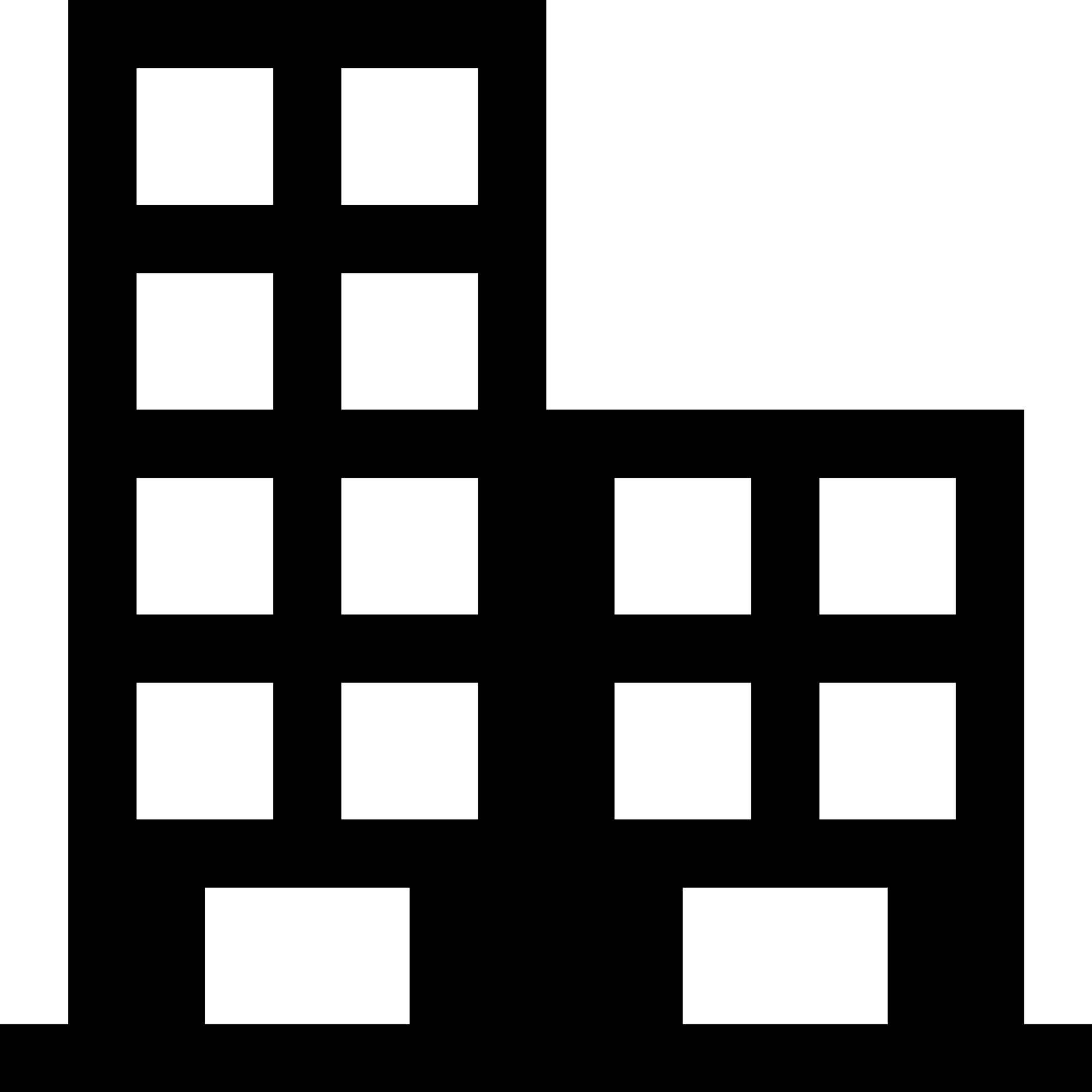 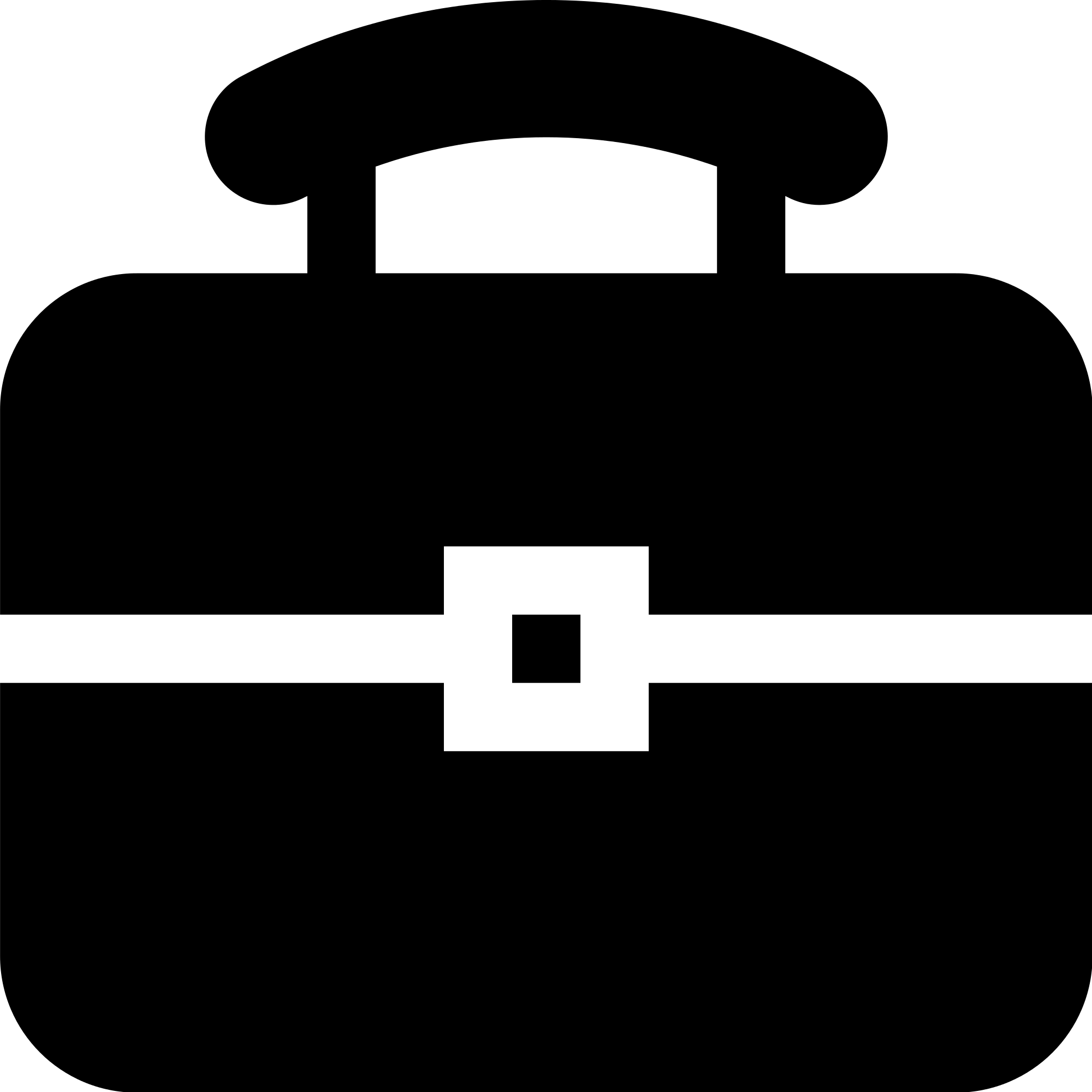 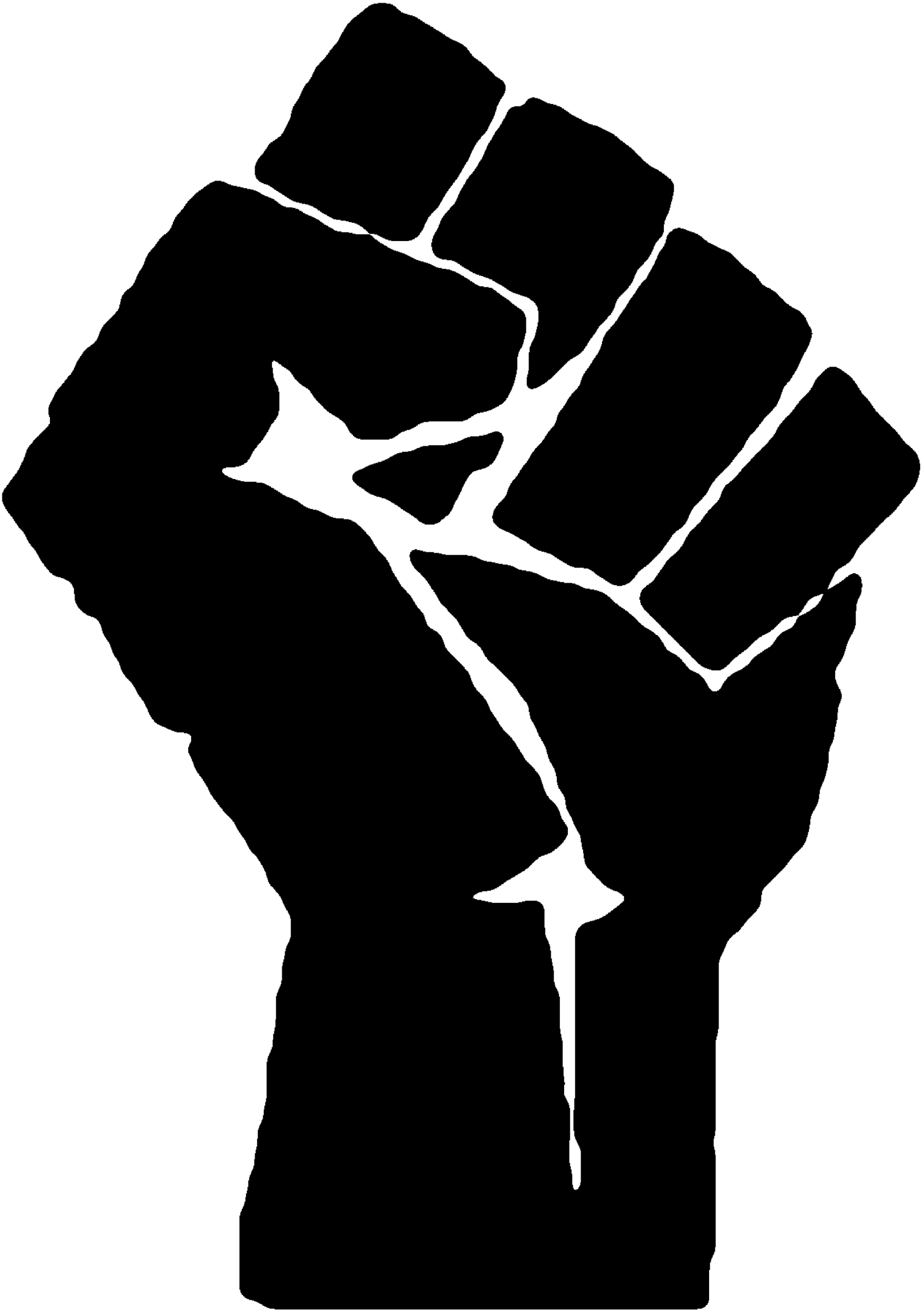 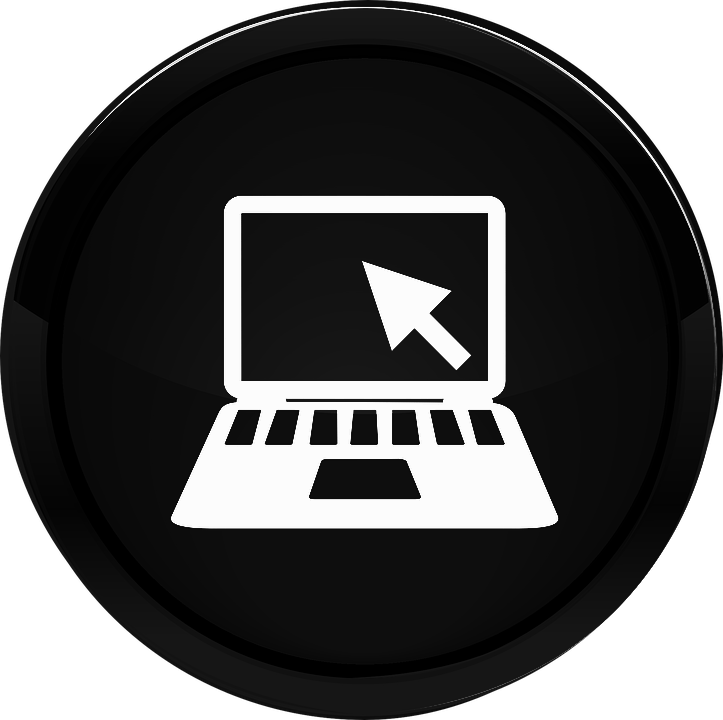 Type of Business
Use of Technology
Ownership
Size of Enterprise
Trading 
Manufacturing 
Agricultural
Technical 
Non-Technical
Private 
State 
Joint
Small-Scale 
Medium-Scale 
Large-Scale
Let’s hear from an Entrepreneur
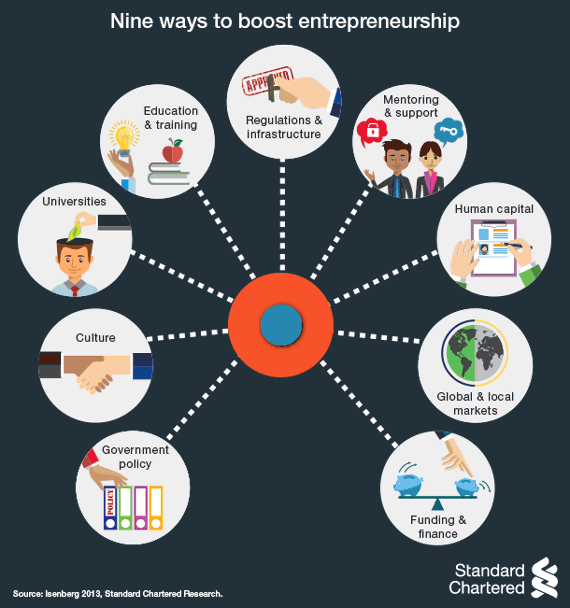 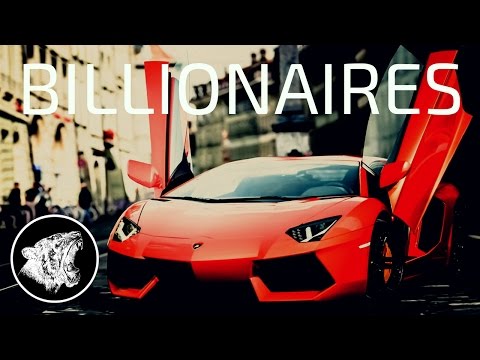 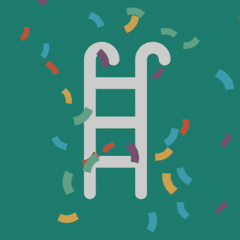 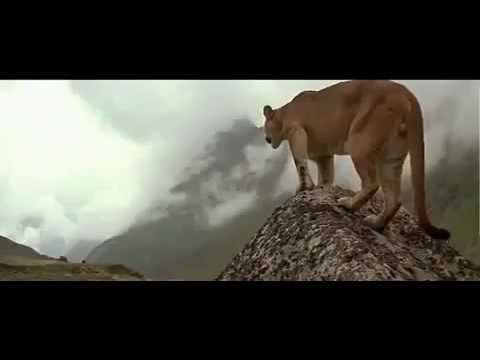 Never Give up, Believe in yourself!!
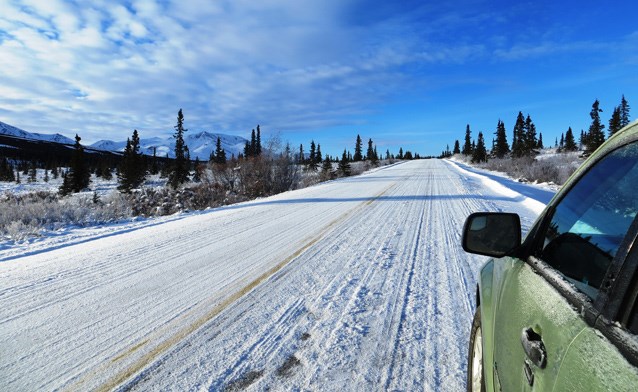 Risk Taking Skills
Prioritization
Hunger to achieve
Decision-making
Goal Setting
Adaptability
Courage
Planning and Organizing
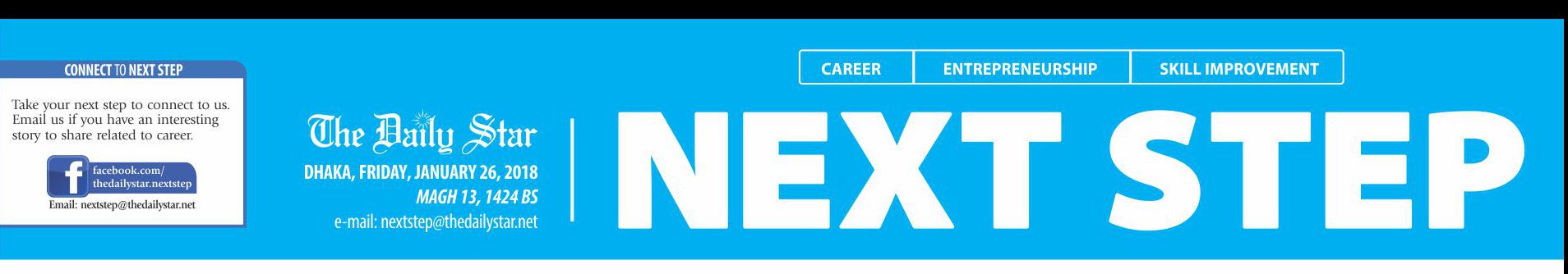 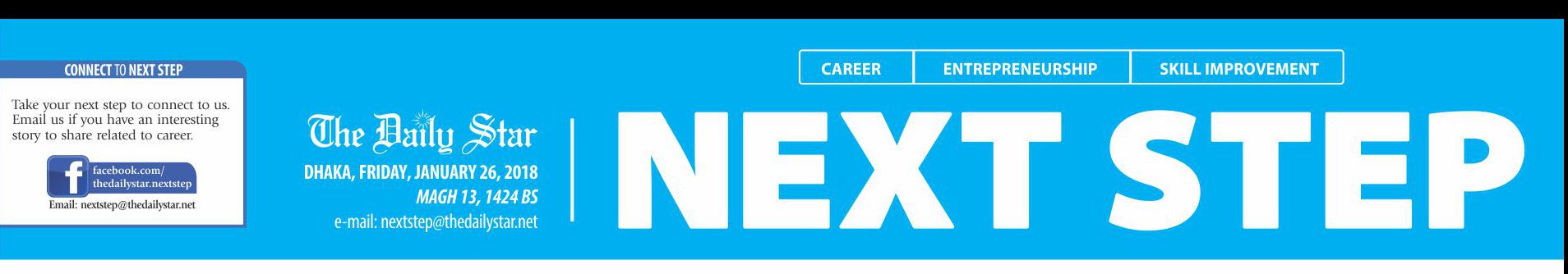 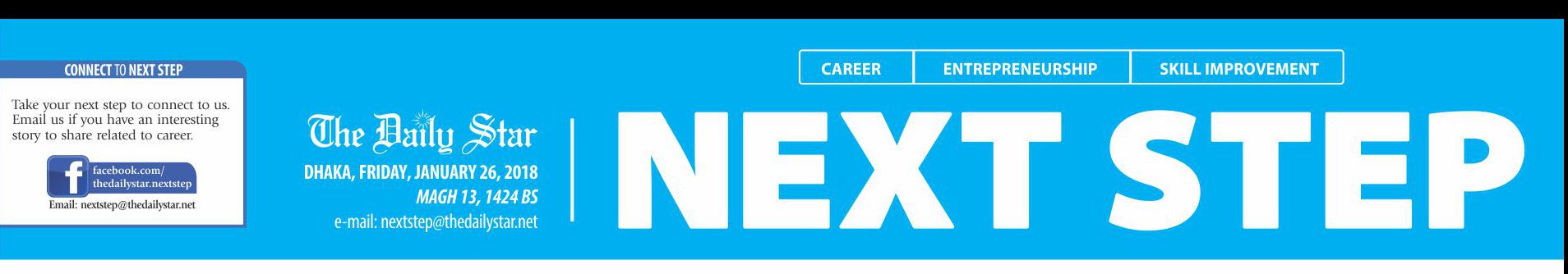 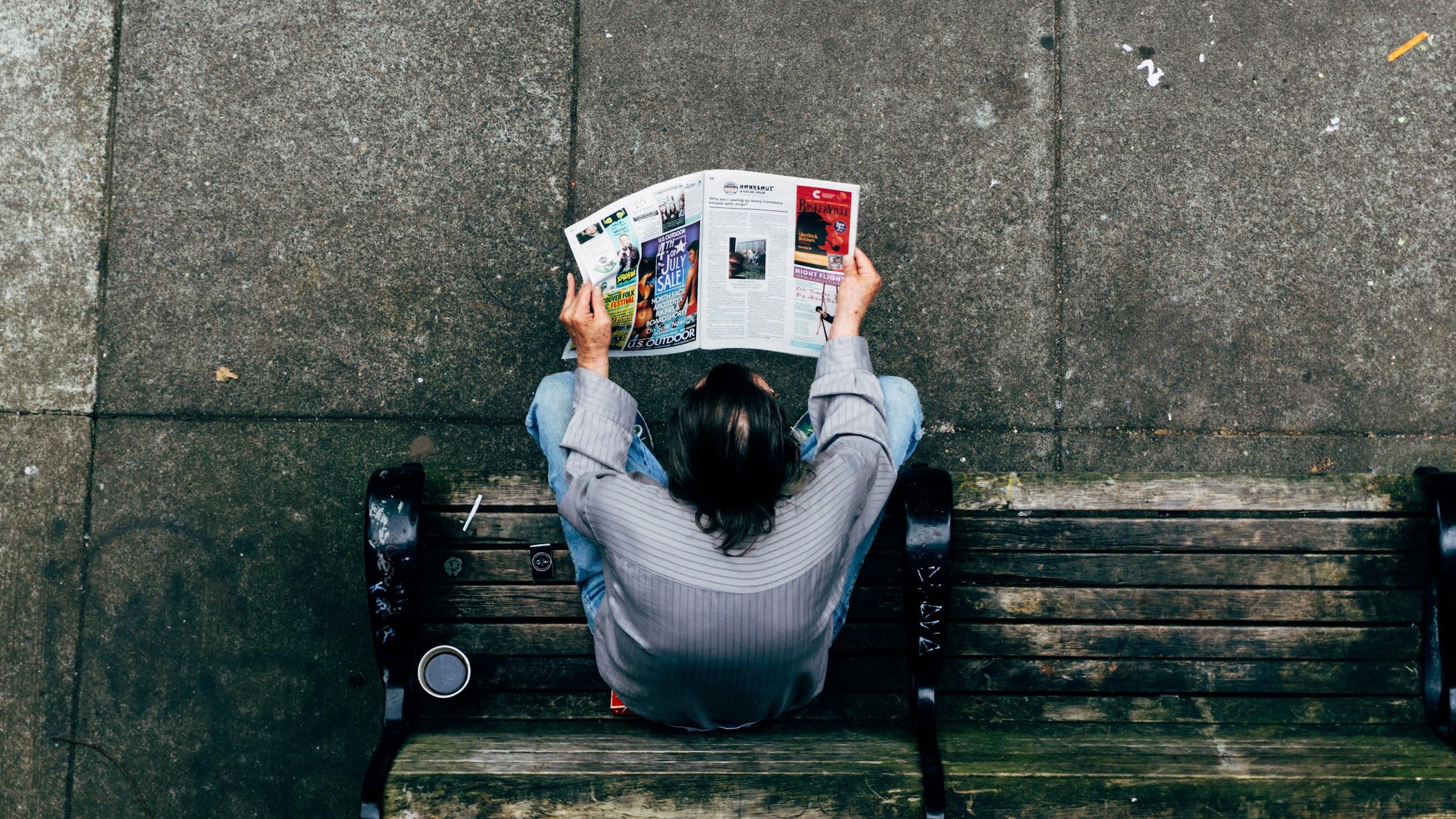 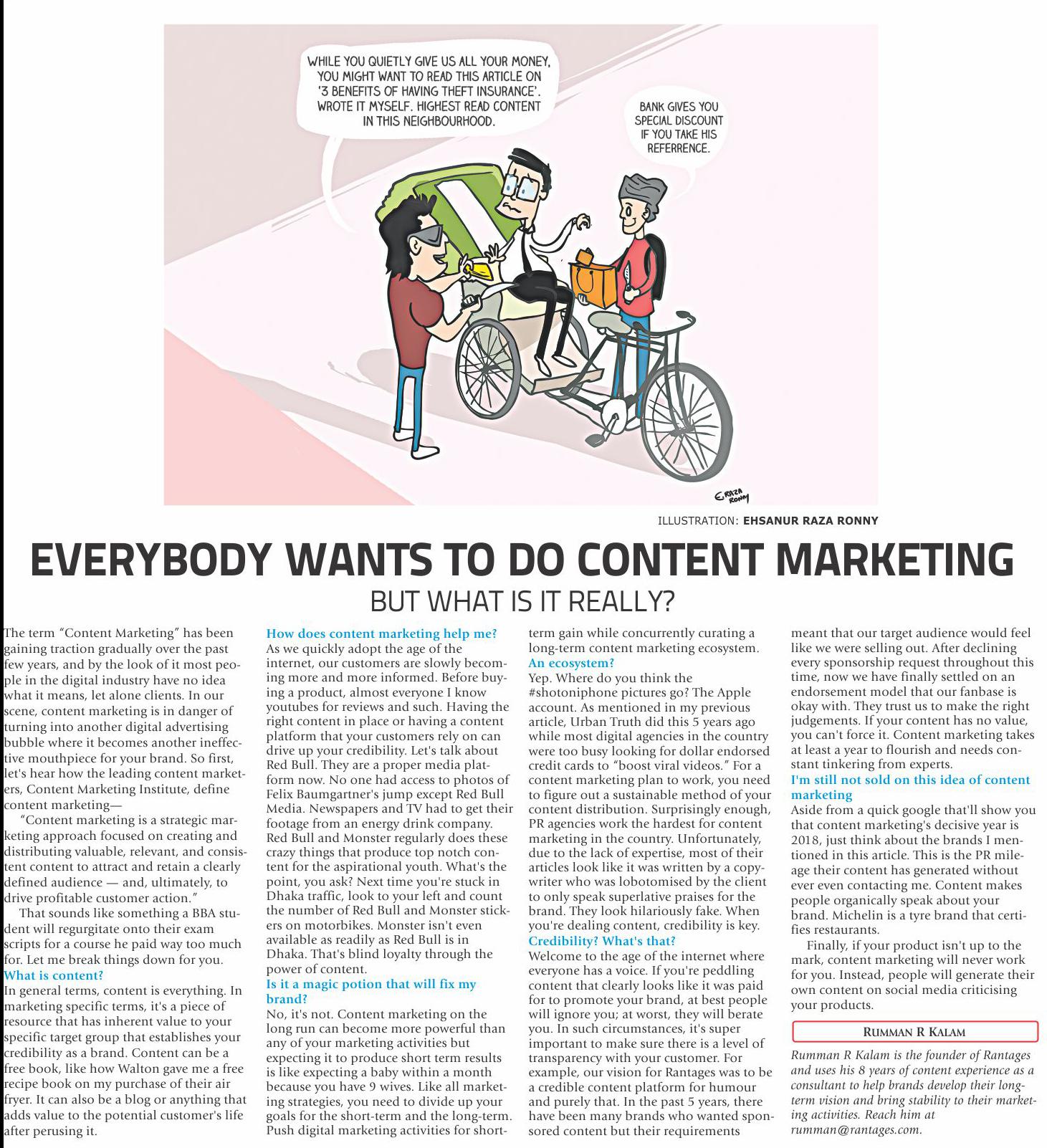 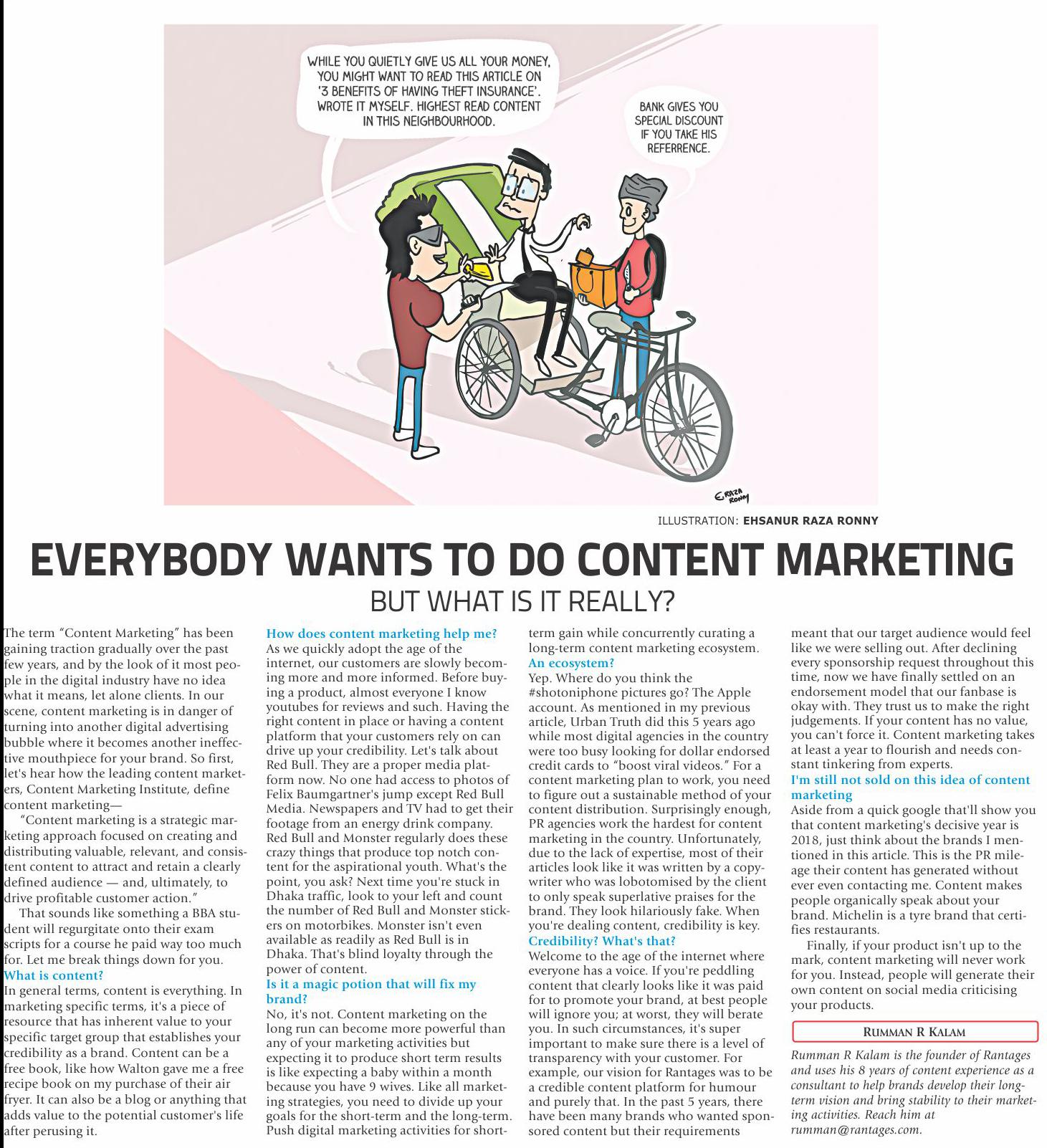 Content 
Marketing
Source
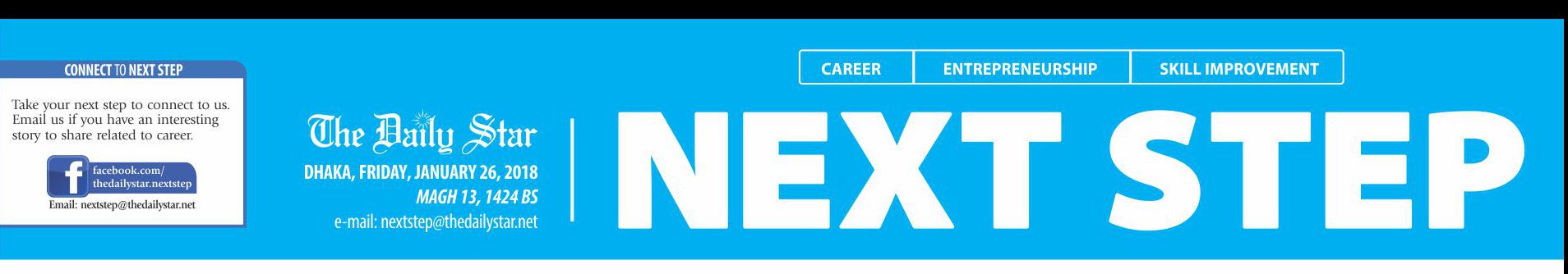 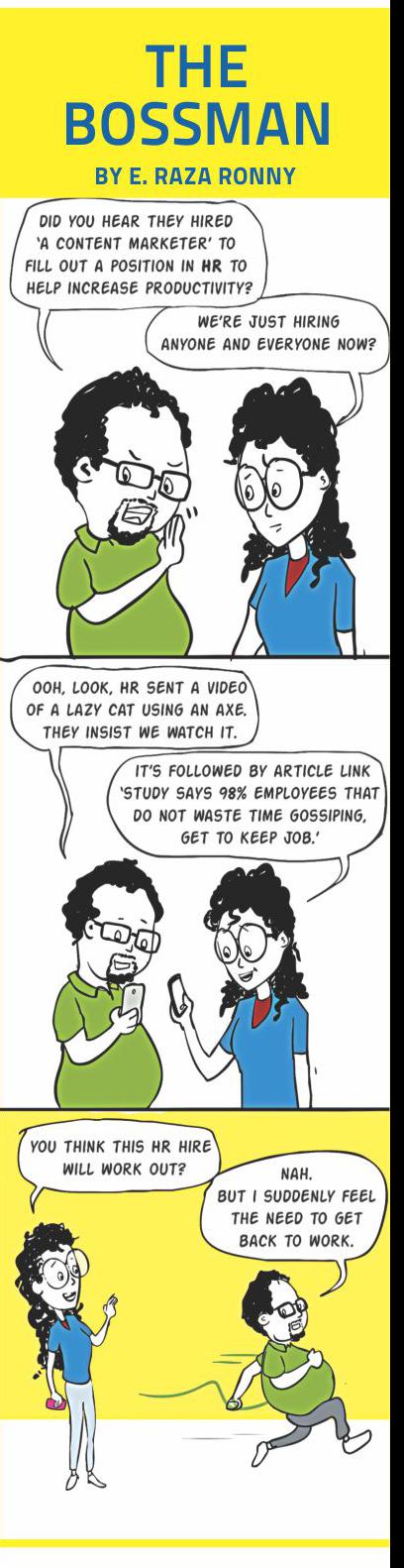 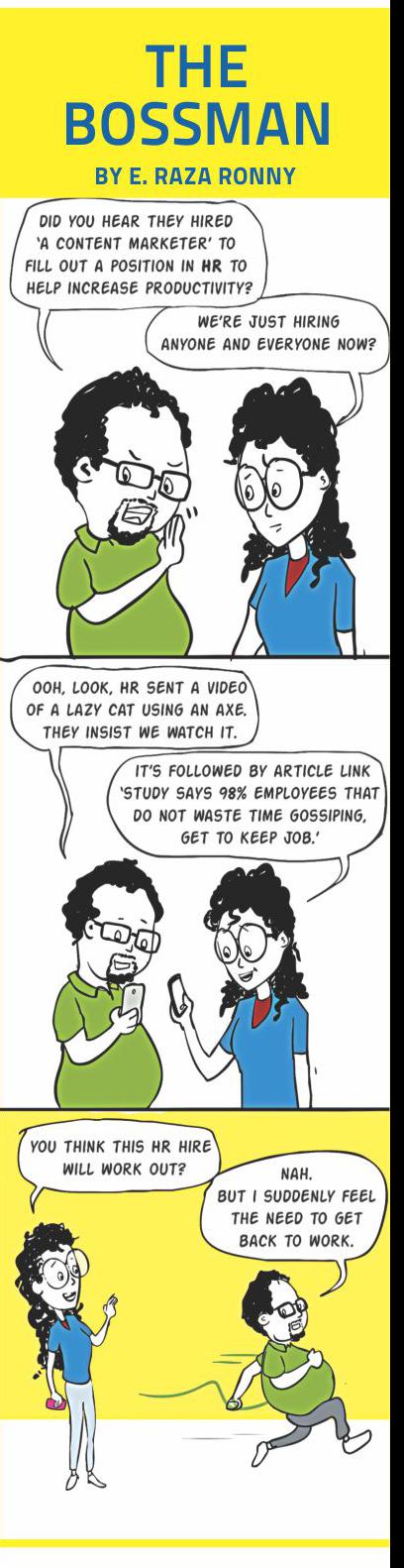 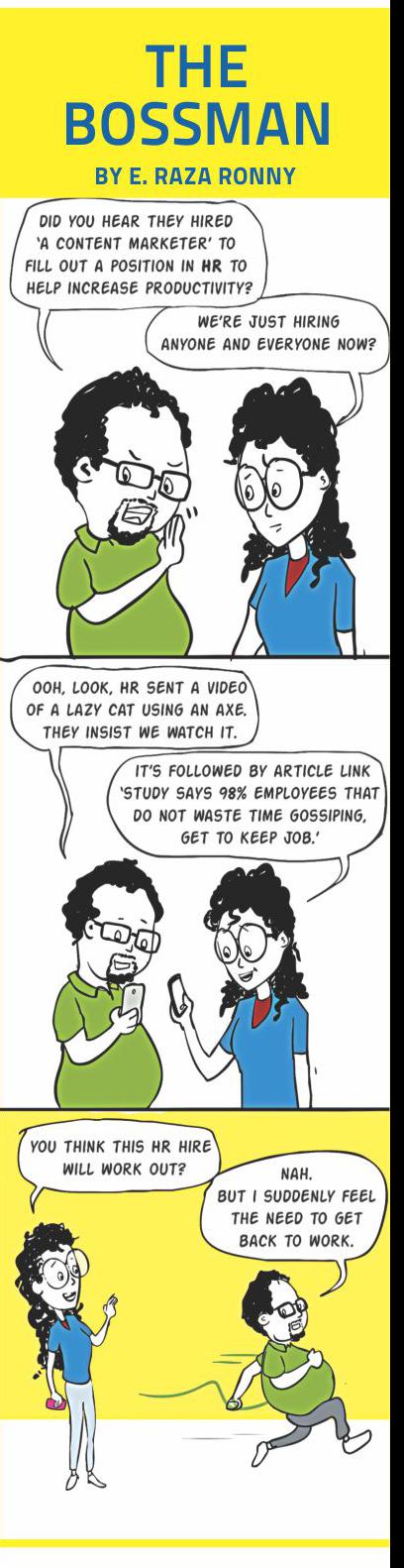 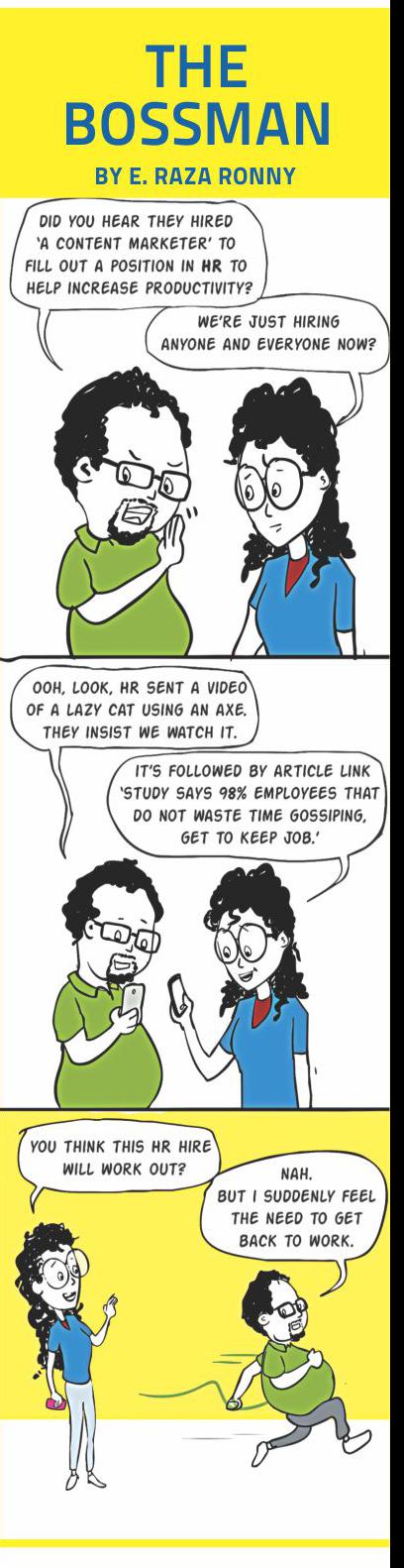 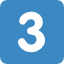 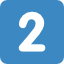 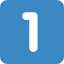 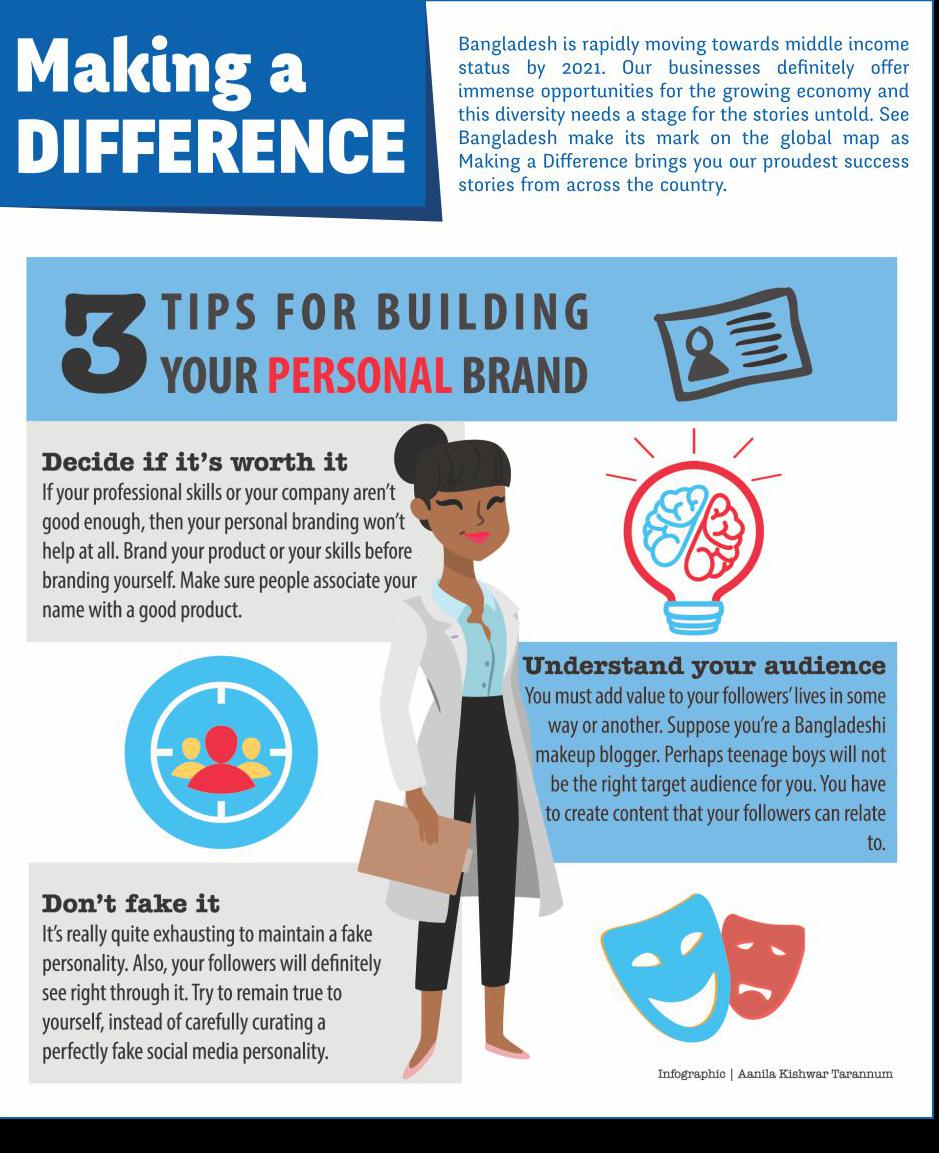 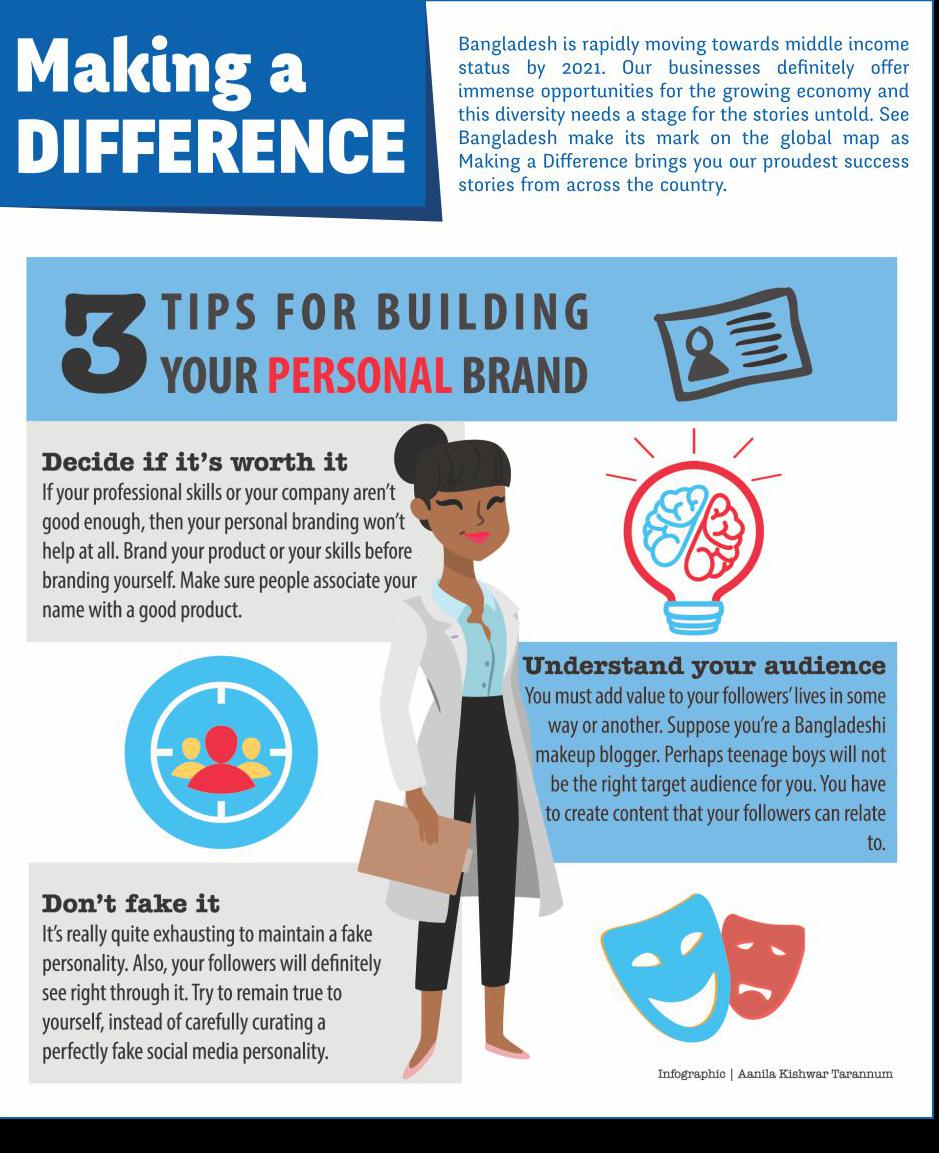 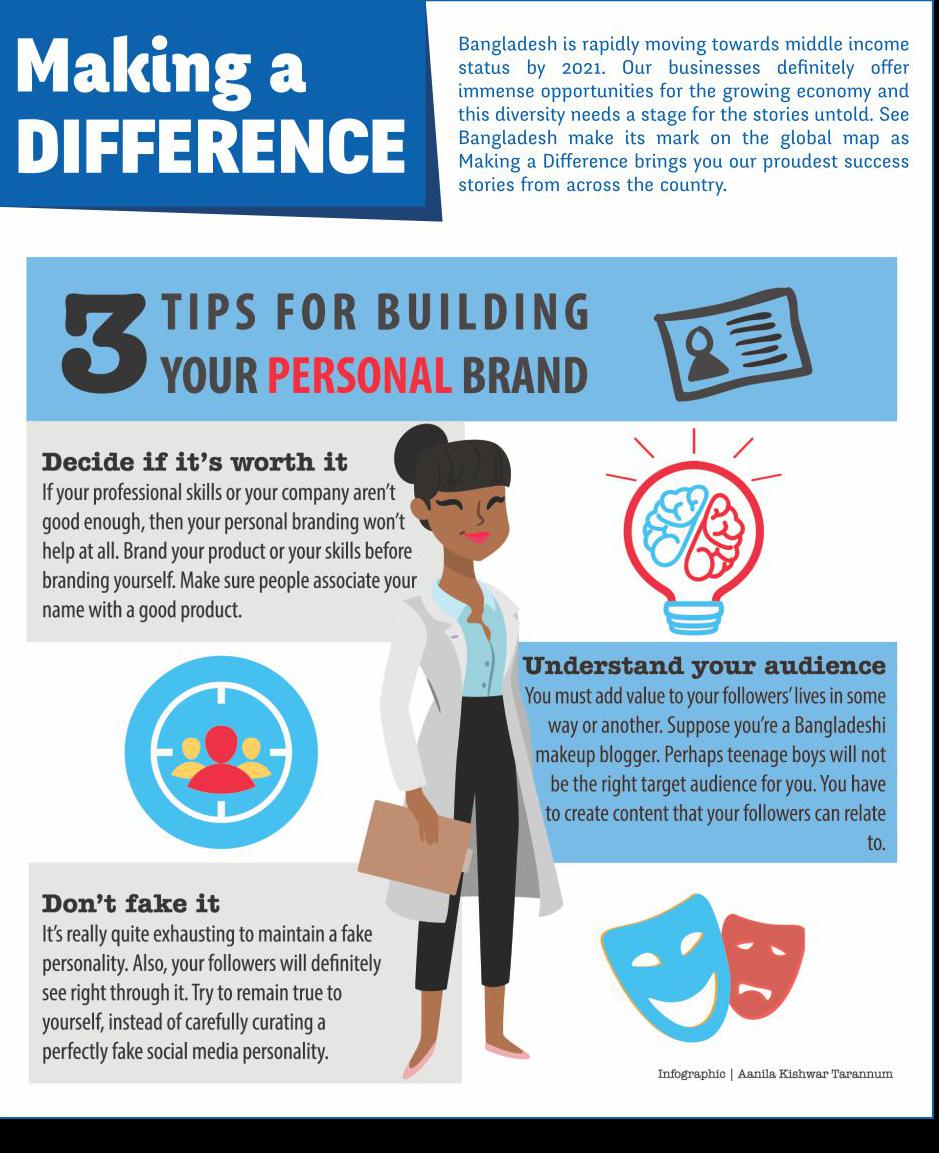 Source
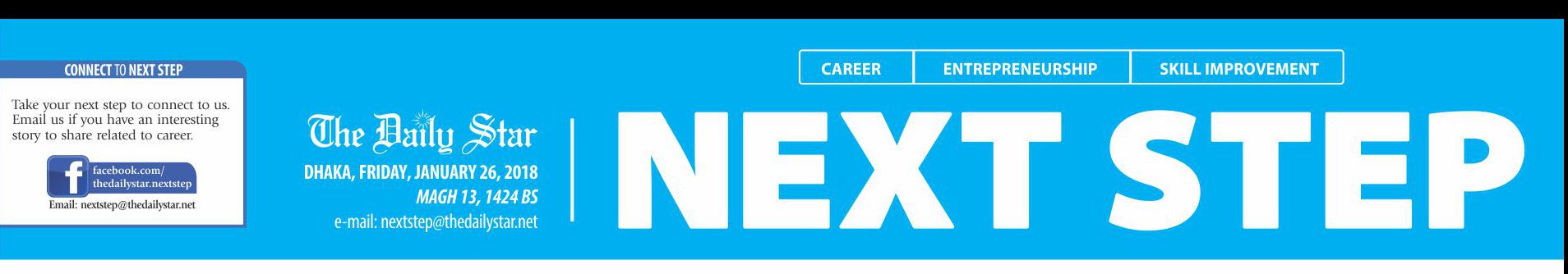 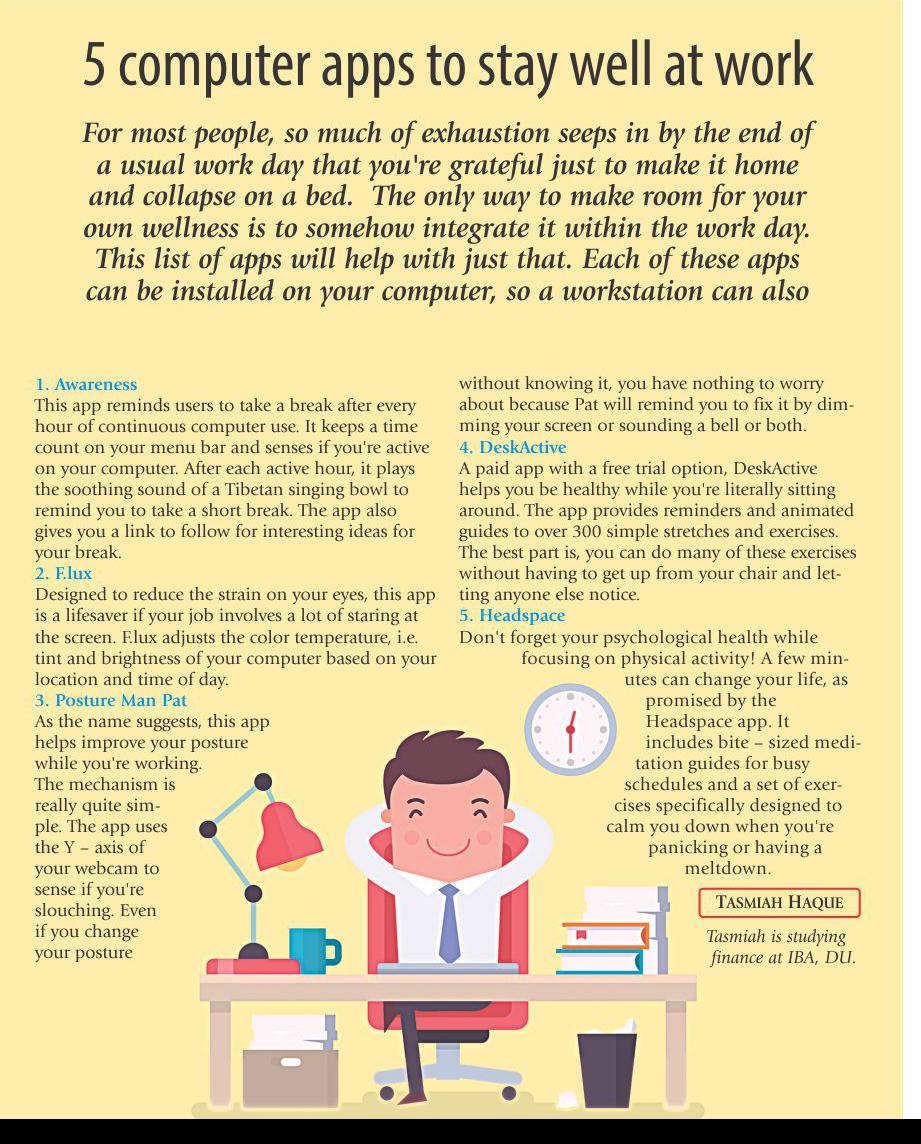 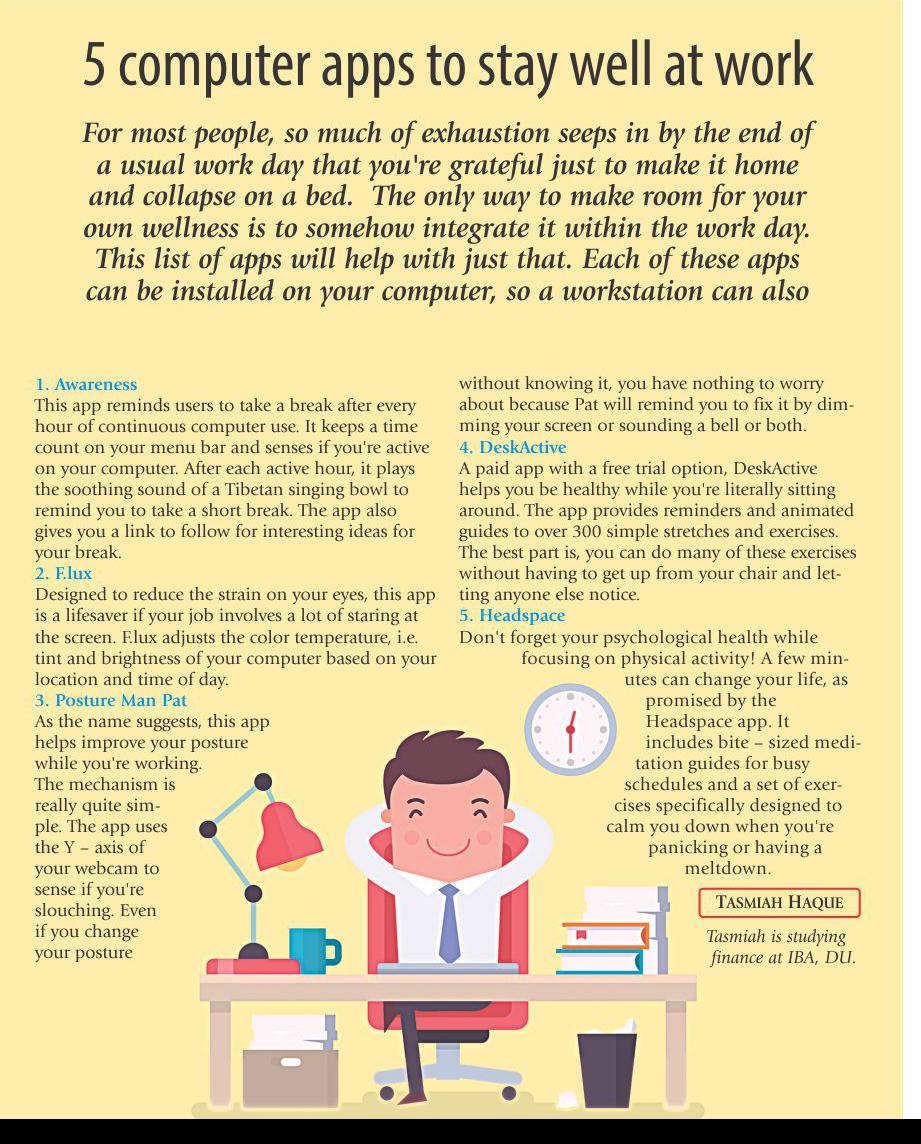 Source
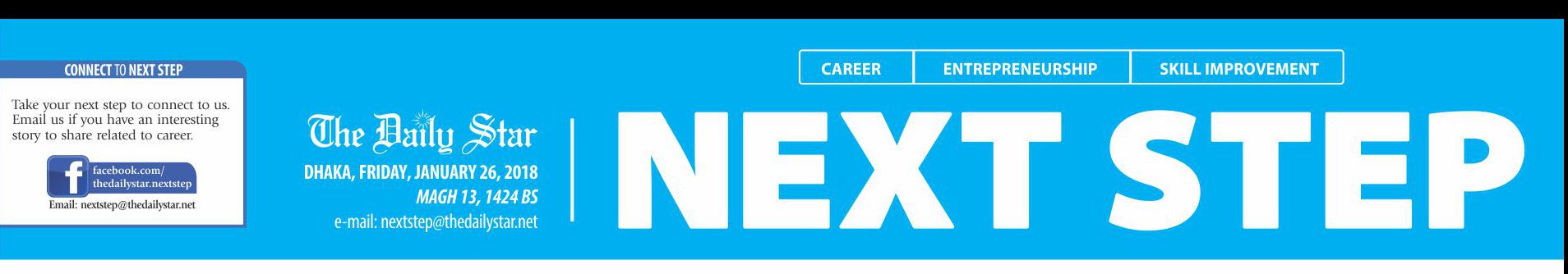 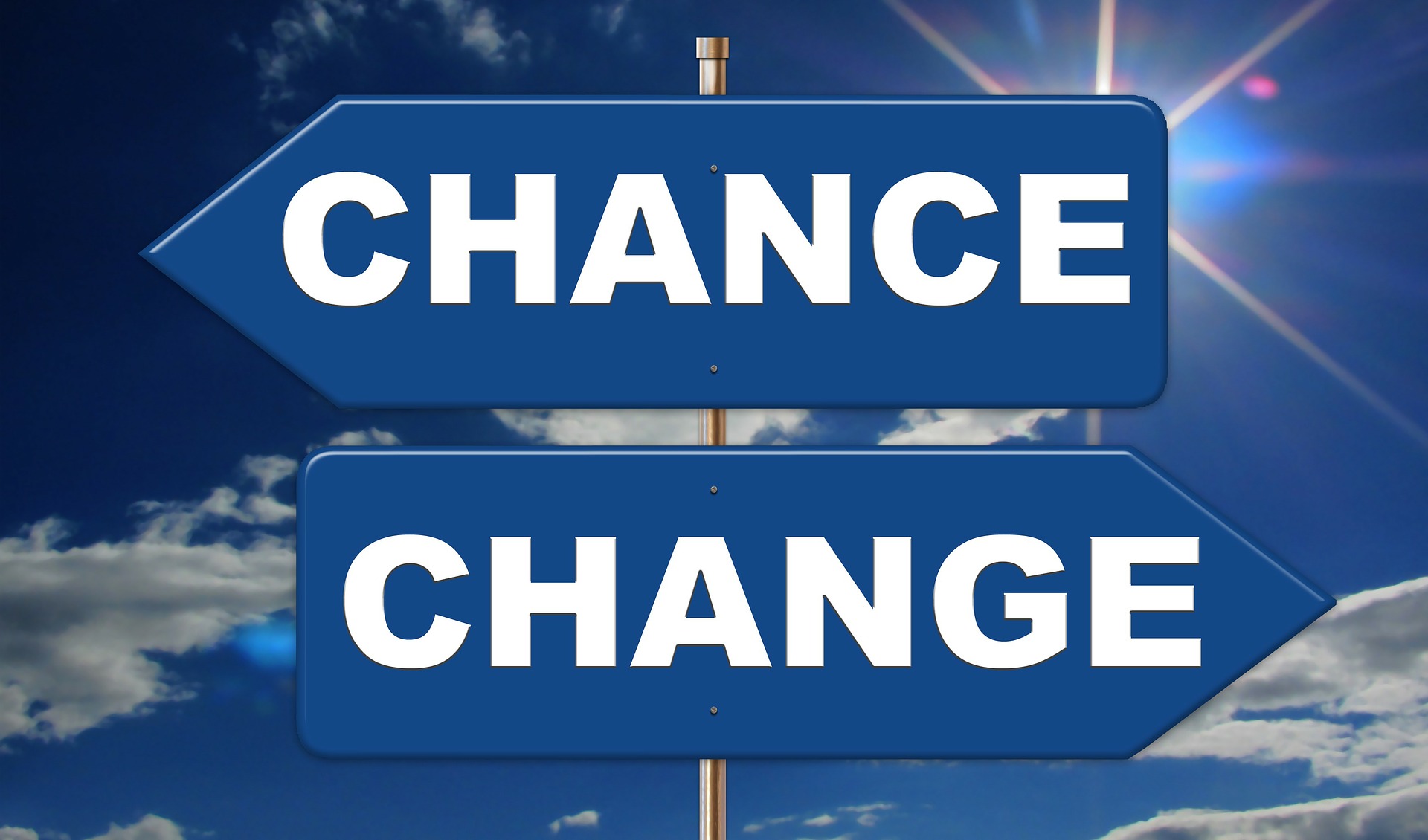 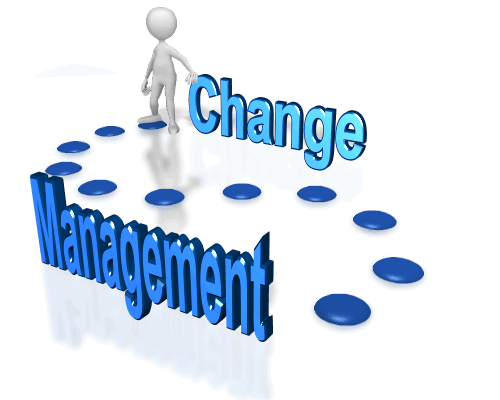 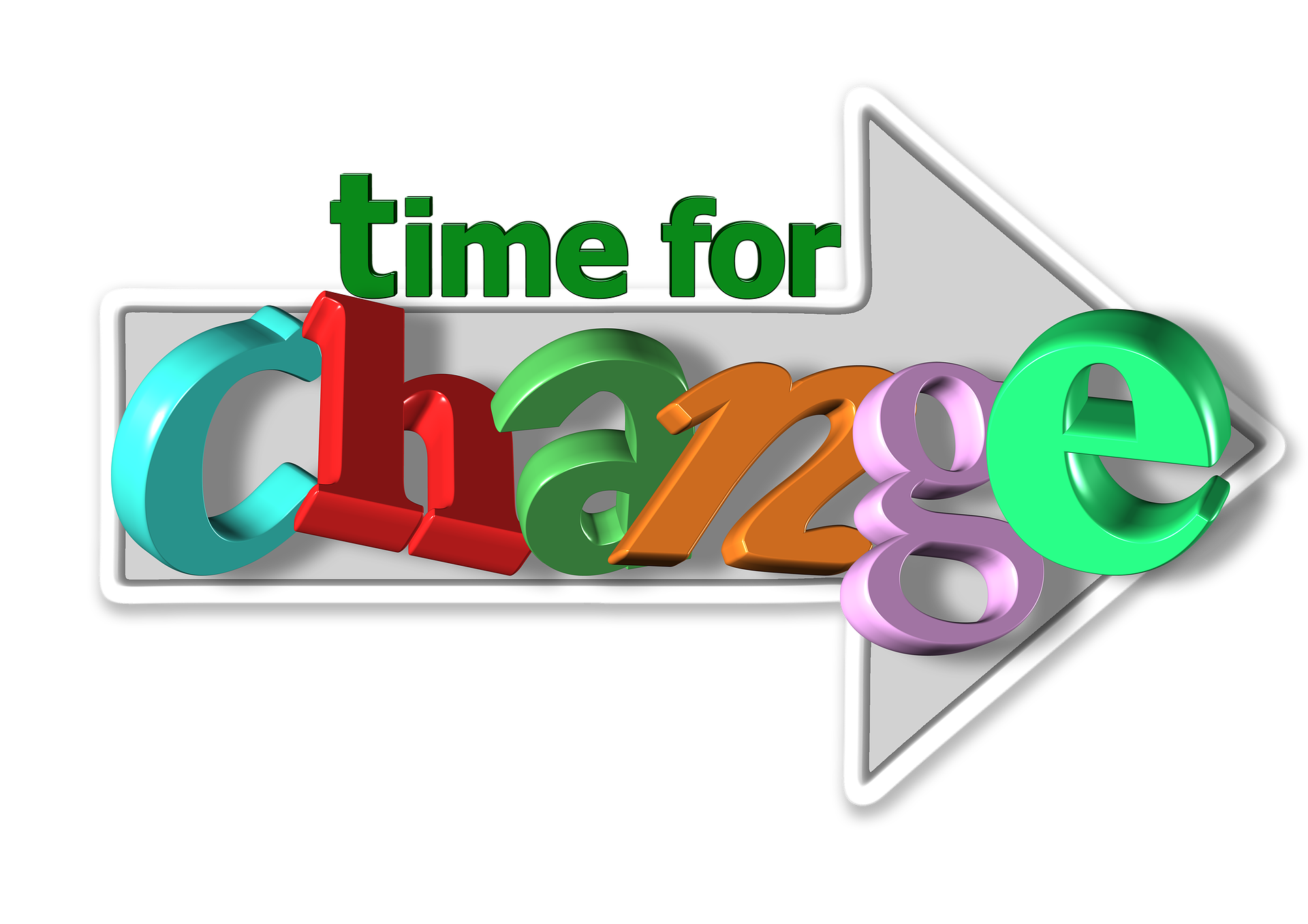 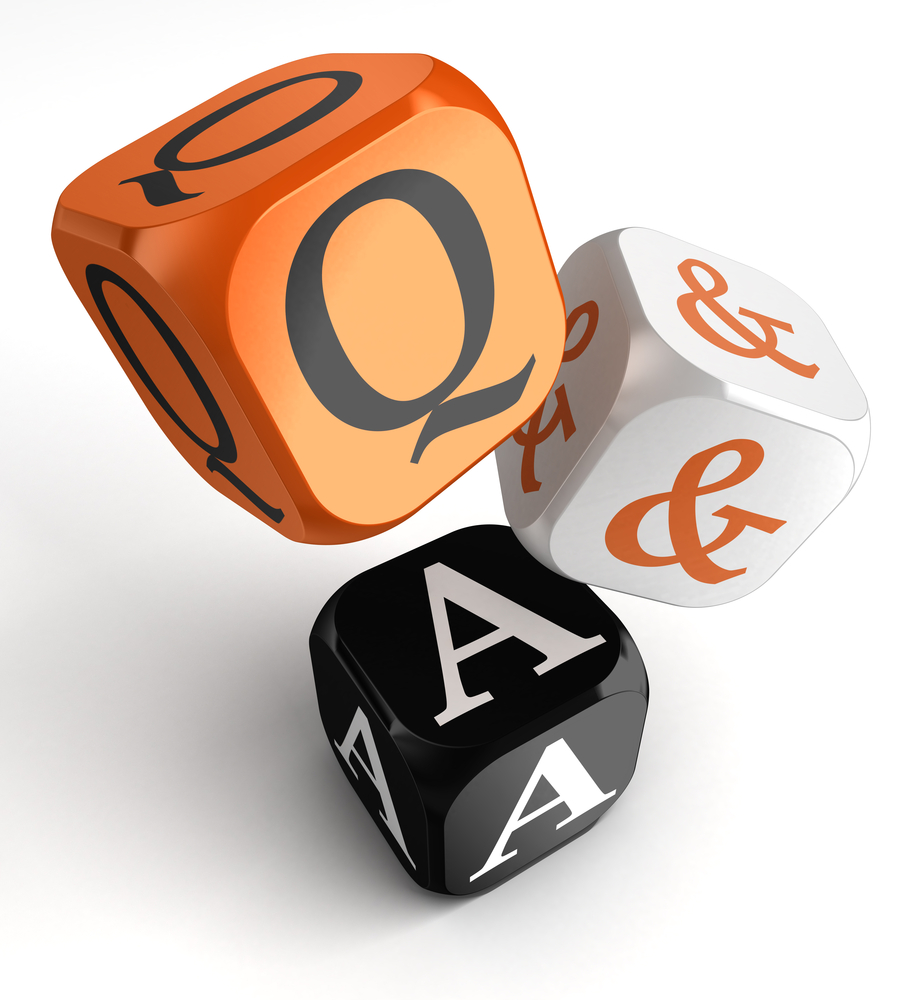 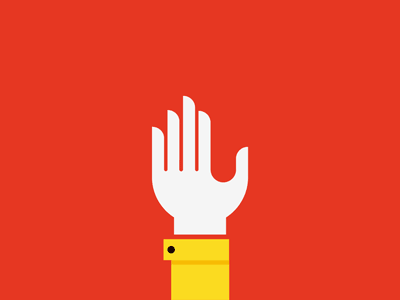 THANK YOU!